ManureDB: Building a Nationwide Manure Test Database
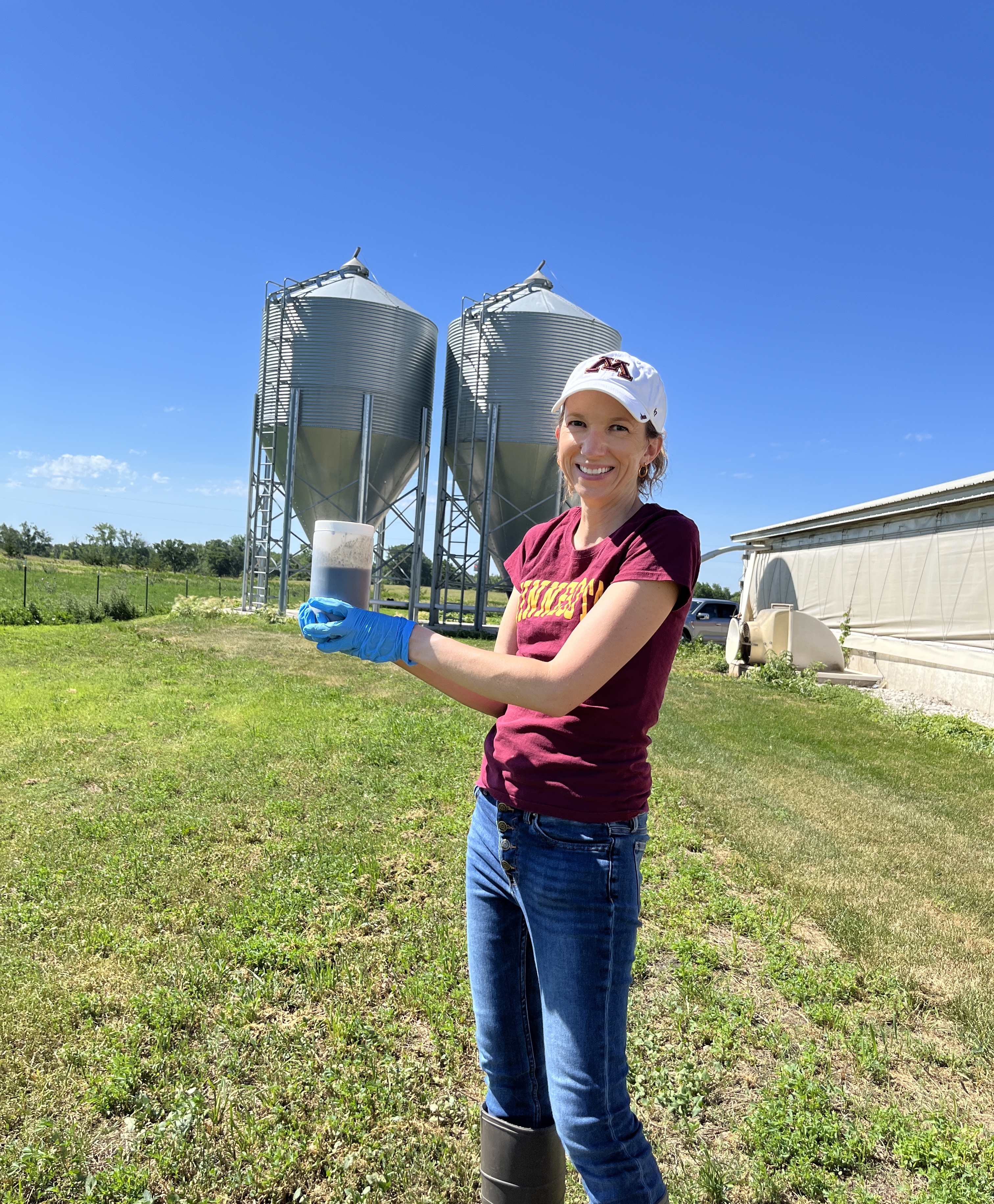 Nancy Bohl Bormann
PhD Candidate - University of Minnesota
bohlb001@umn.edu         @nlbb
MASTPAWG 2023
2/22/2023
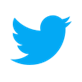 Overview
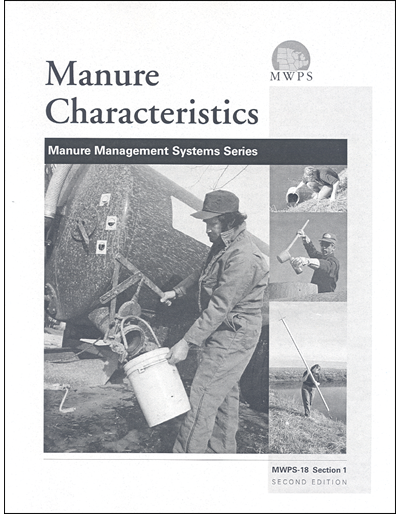 Manure provides nutrients for cropping systems.

Current published livestock manure “book values” (the approximate manure nutrient concentrations) used in the United States (U.S.) are several decades old.

Recent data from several Midwest U.S. labs indicated manure nutrient data has changed compared to published Midwest Plan Service (MWPS) manure book values (2004).

The University of Minnesota has grant funding to create a manure nutrient database called ManureDB to update these values.

We are partnering with laboratories that analyze manure.
What are manure book values used for?
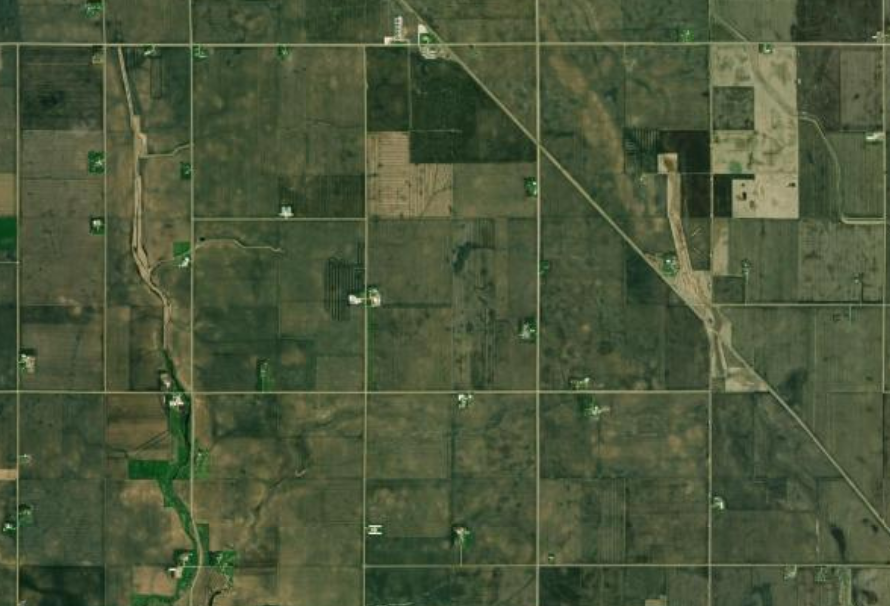 Developing manure management plans

Designing manure storages

Establishing best management practices for manure land application

Modeling nutrient cycling and gas emissions
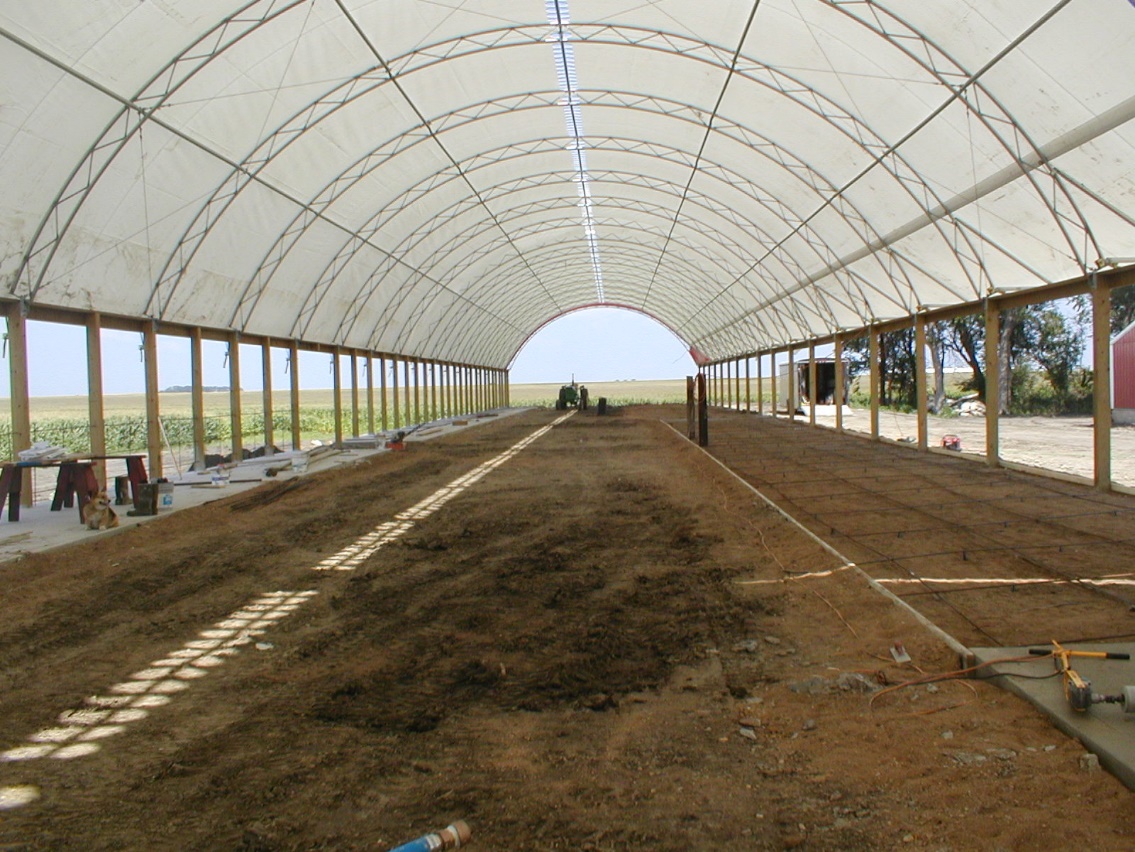 [Speaker Notes: Organic fertilizer containing essential plant nutrients

Non-homogeneous product

Like commercial fertilizers, need to be aware of the environmental risk of losing nitrogen (N) and/or phosphorus (P)]
Preliminary Lab Data
Three Midwestern laboratories
Over 80,000 samples!
Samples from 2012-2021
Sorted between liquid and solid
Divided into four main 
    livestock groups
Beef
Dairy
Poultry
Swine
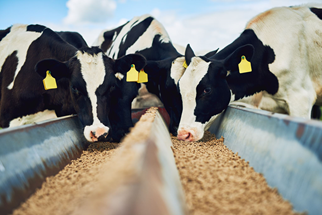 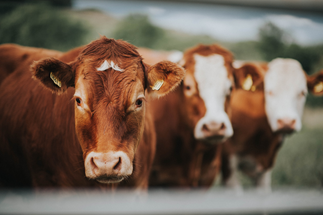 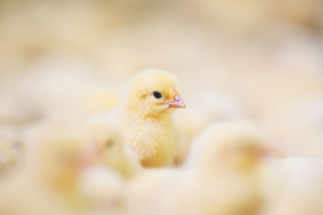 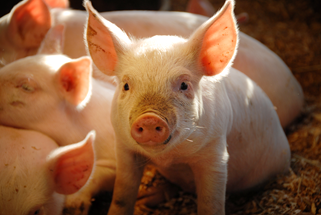 [Speaker Notes: Lab results and book values had various units converted into: 
lbs of nutrient/ton for solid manure 
lbs of nutrient/1000 gallons for liquid manure

Calculated medians of total nitrogen, NH4-N, P2O5, and K2O analyses

No differentiations for most of these samples of:
Housing
Manure storage
Age]
Comparing MWPS to 3 Labs - Dairy Liquid Manure
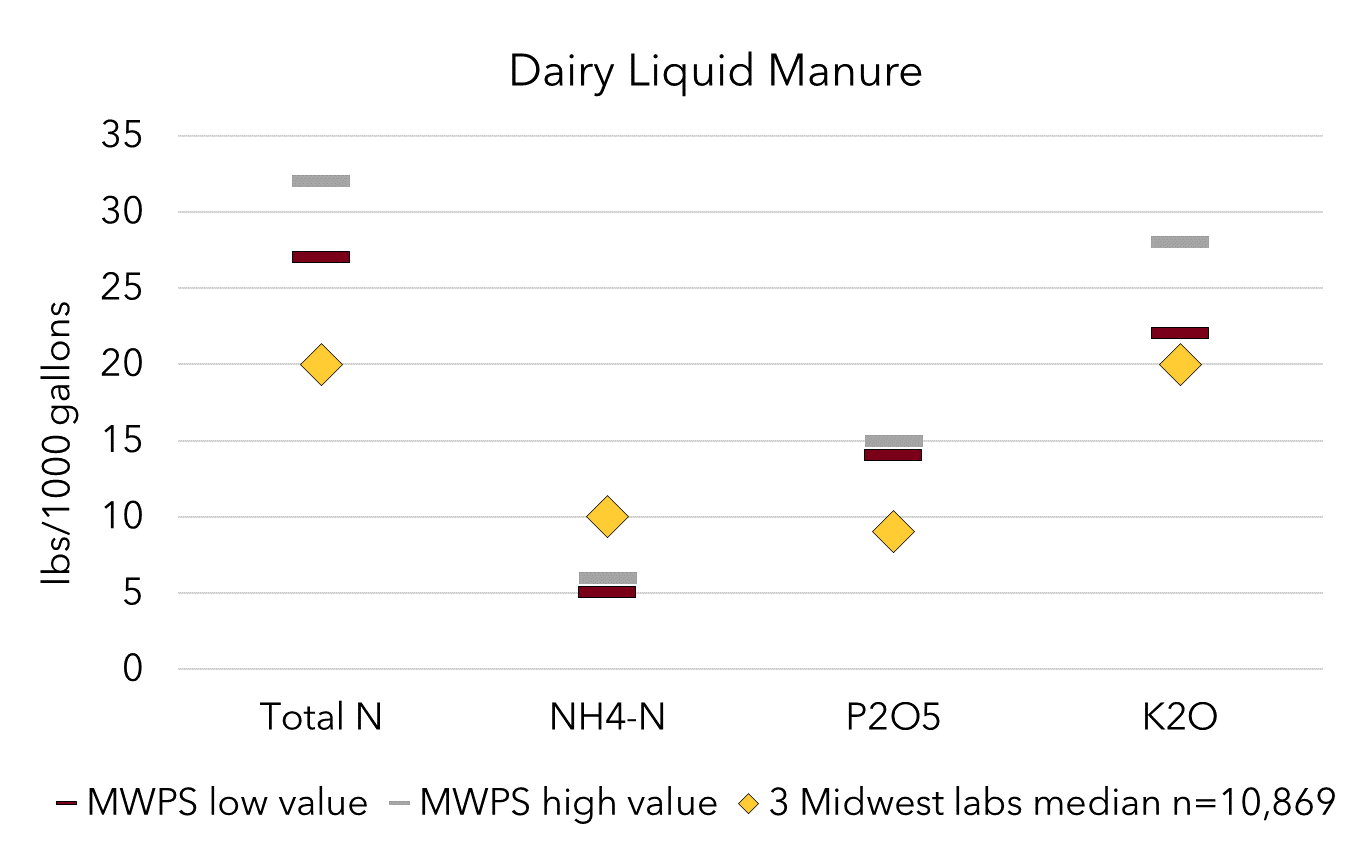 P2O5
NH4-N
K2O
Total N
[Speaker Notes: Dairy TN – lower
NH4-N   -higher
P  lower
K lower]
Comparing MWPS to 3 Labs - Poultry Solid Manure
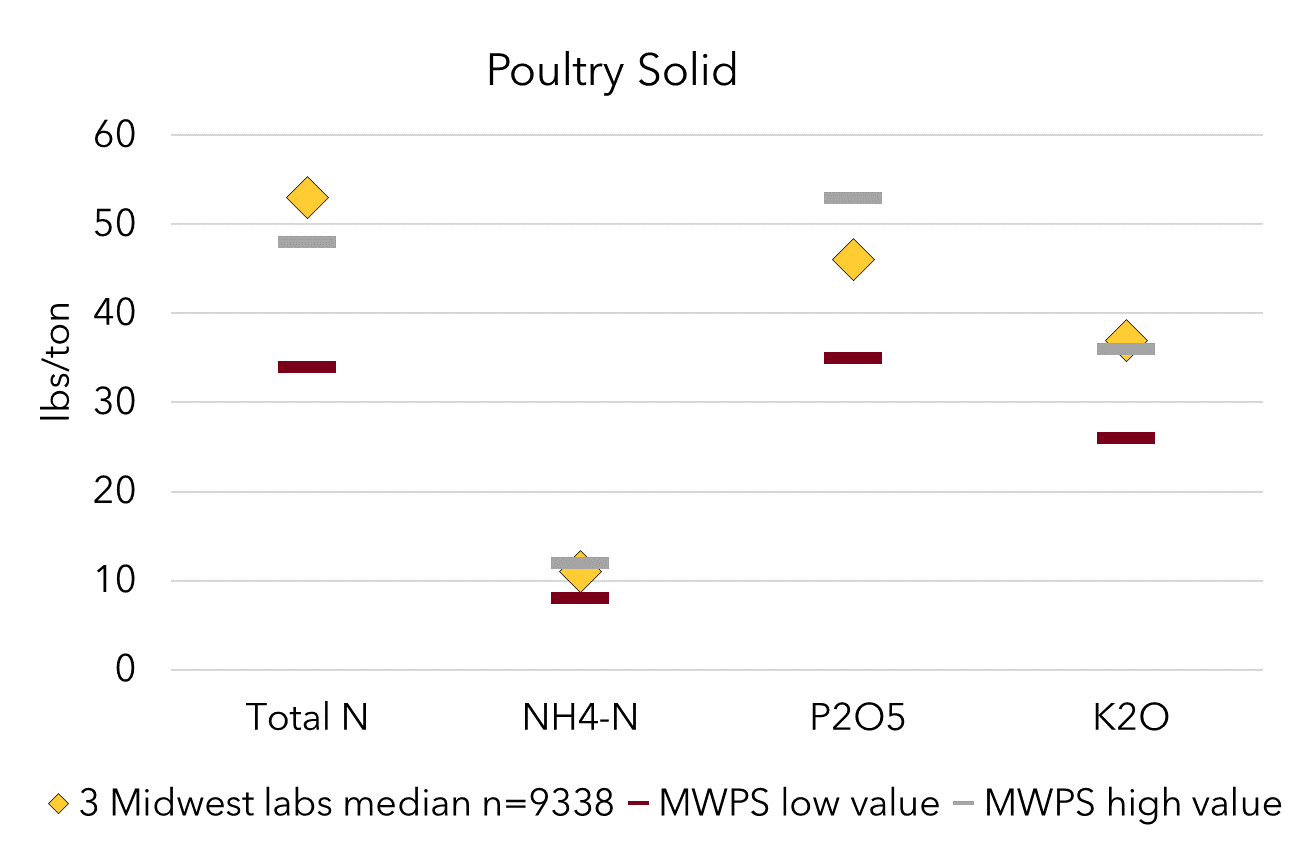 Total N
K2O
NH4-N
P2O5
Takeaway from this preliminary study
Preliminary data from 3 labs showed changes in manure trends from published manure book values

Detailed metadata will be key for future robust comparisons
[Speaker Notes: Proving what many had long suspected….]
Most samples had minimal descriptions beyond animal species and little is known about storage types
Age
Nutrition
Housing
Manure Handling and Treatment
Storage
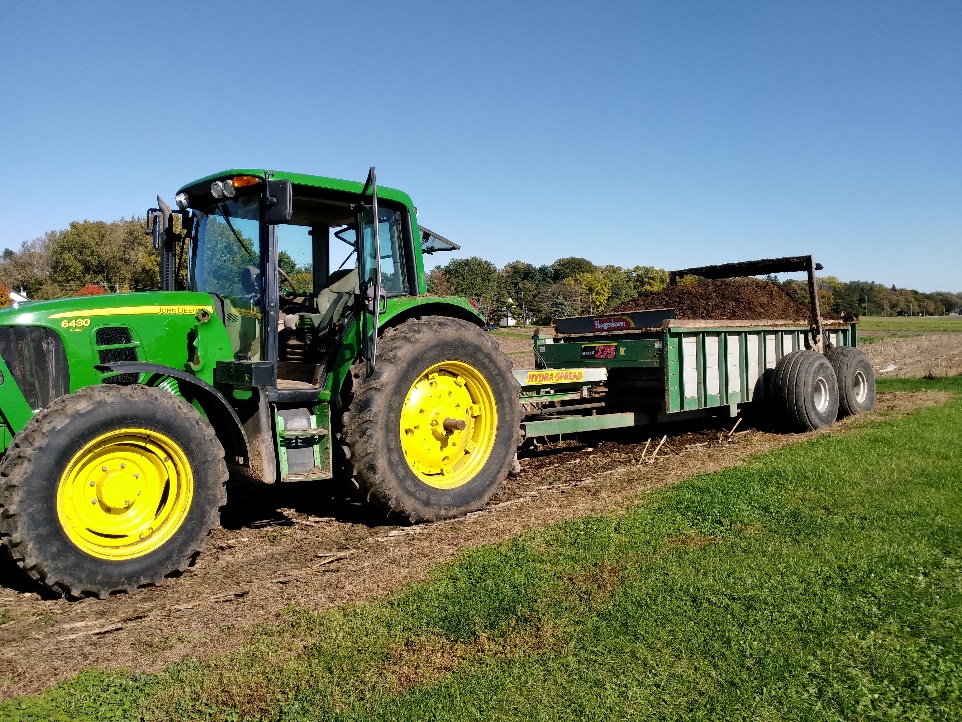 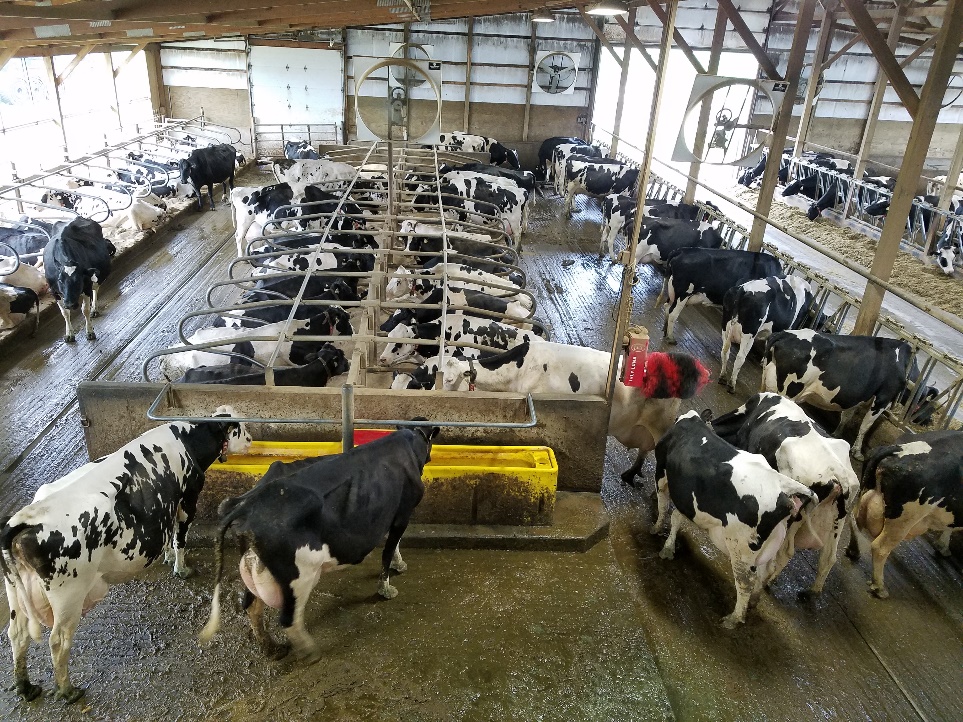 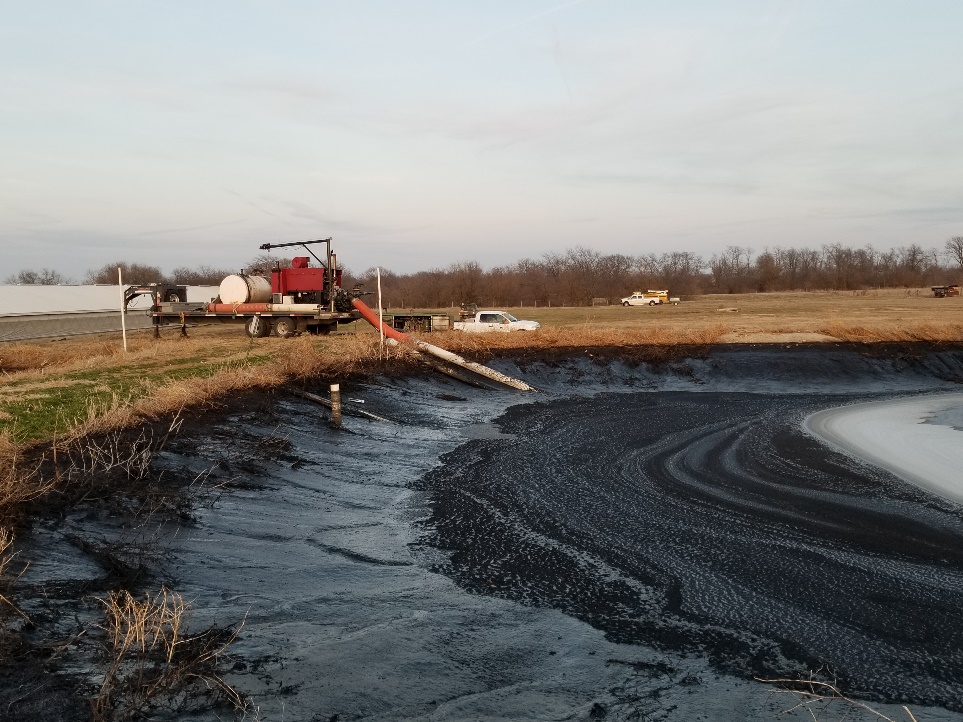 ManureDB: Nationwide Manure Test Database
[Speaker Notes: Bigger than a spreadsheet]
Project Team
Commercial manure laboratories
Alternative energy groups
Livestock commodity groups
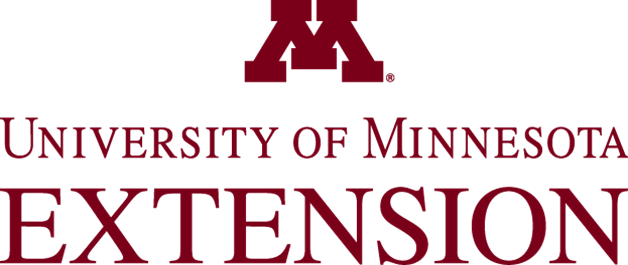 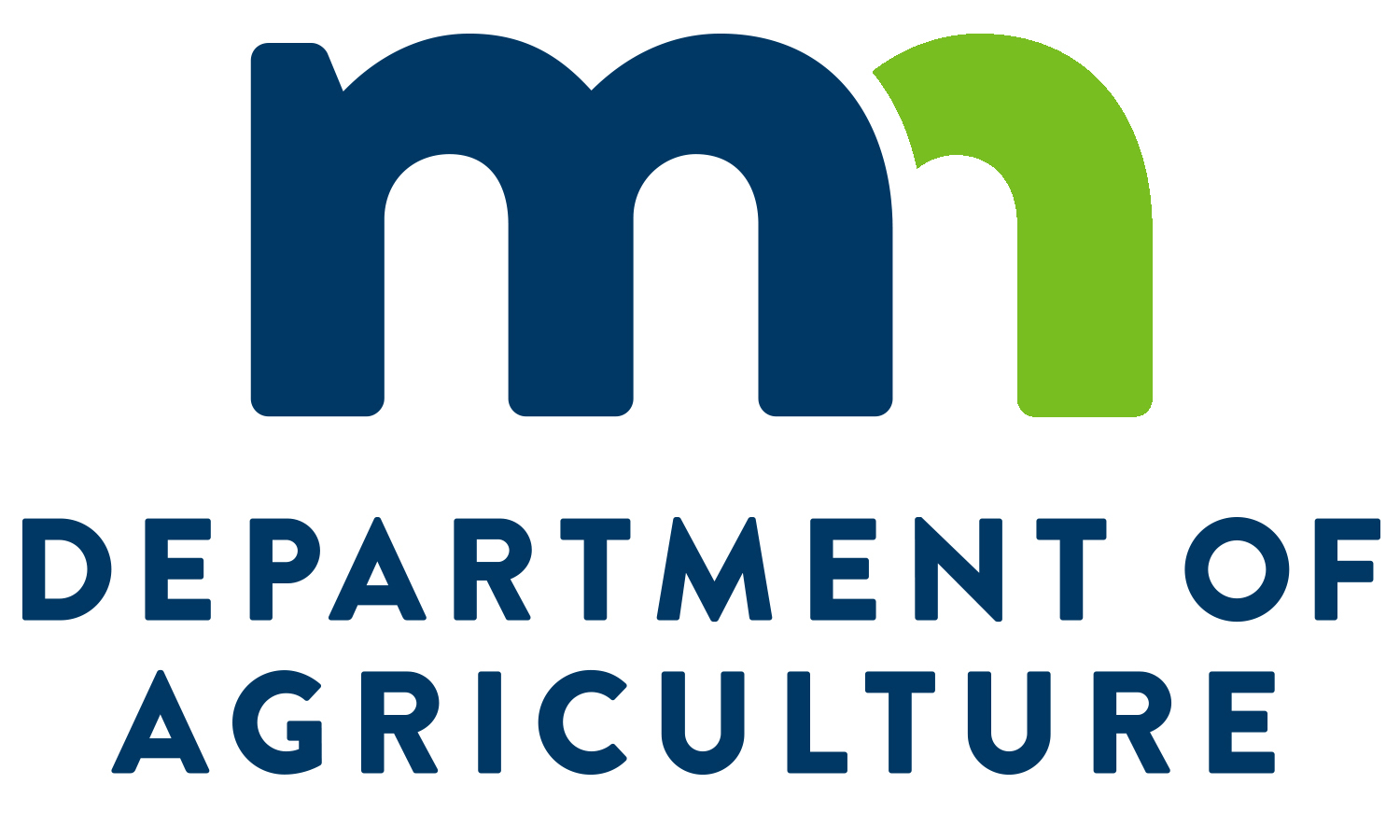 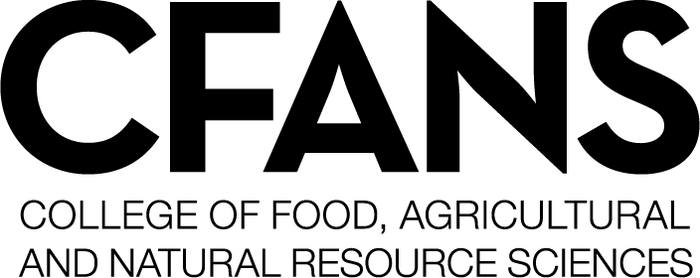 Regulatory & agency staff
Ag professionals
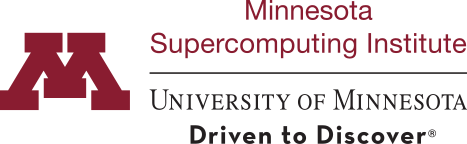 Researchers
Engineers
Data Use Agreement & Privacy Concerns
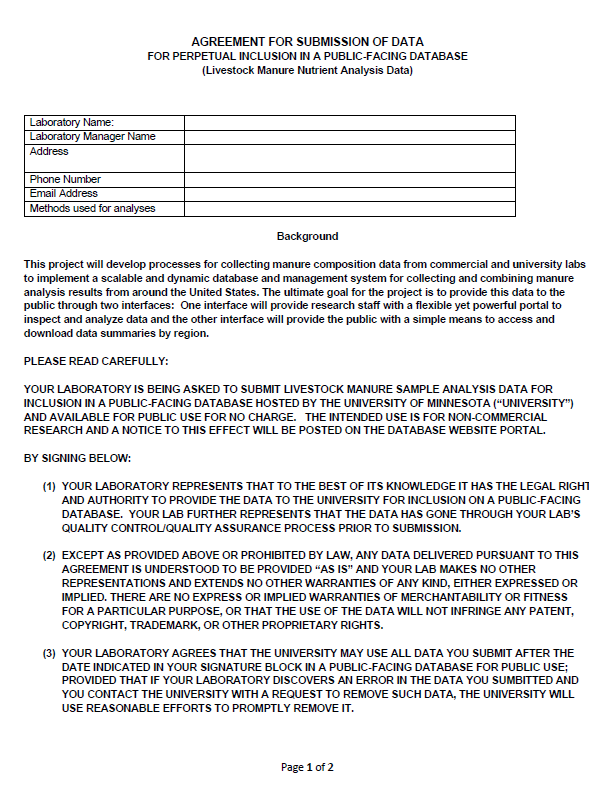 Two-page agreement between the University of Minnesota and participating laboratory

No customer names or addresses

Only first 3 digits of the ZIP code will be imported into the database

ZIP codes and laboratory identities will not be included in the Public Facing Database

At least four samples will be needed to publicly show up in summaries
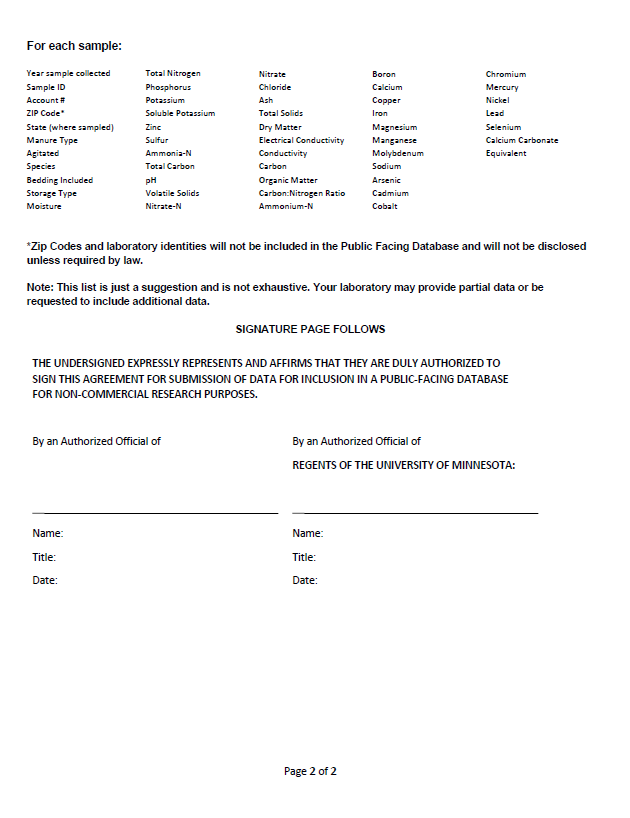 Schema
Survey Data Template
Lab Name	
Year Analyzed (required) 
Date Sampled, Date Received,	Date Analyzed, Date Reported
Sample ID,	Account #
ZIP Code,	State
Sample Notes	
Manure Type
Animal or Other Amendment Type
Manure Treatment
Agitated	
Bedding Included
Storage Type
Length of Storage	
Application Method
Targeted Analytes
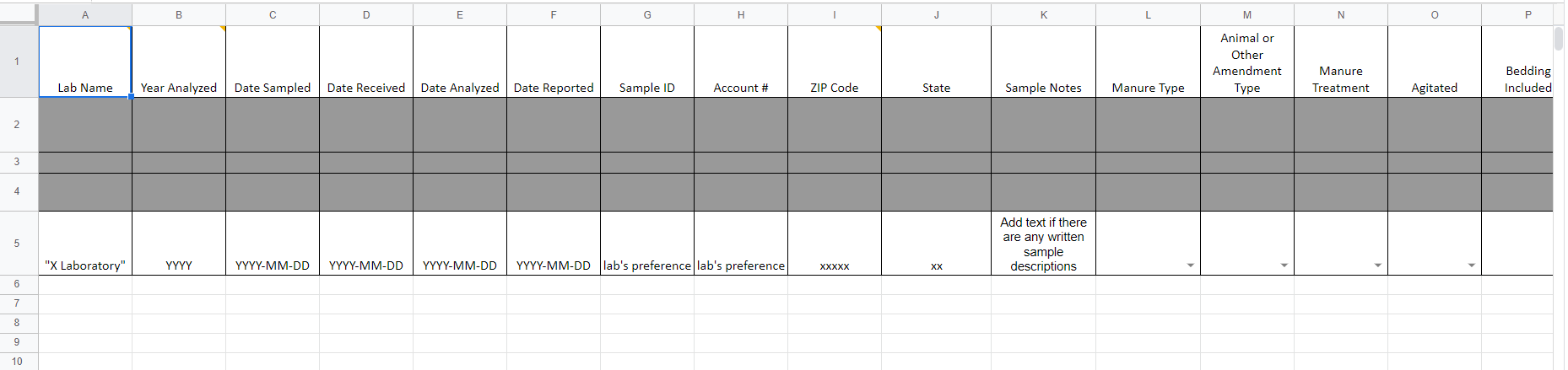 Manure Type
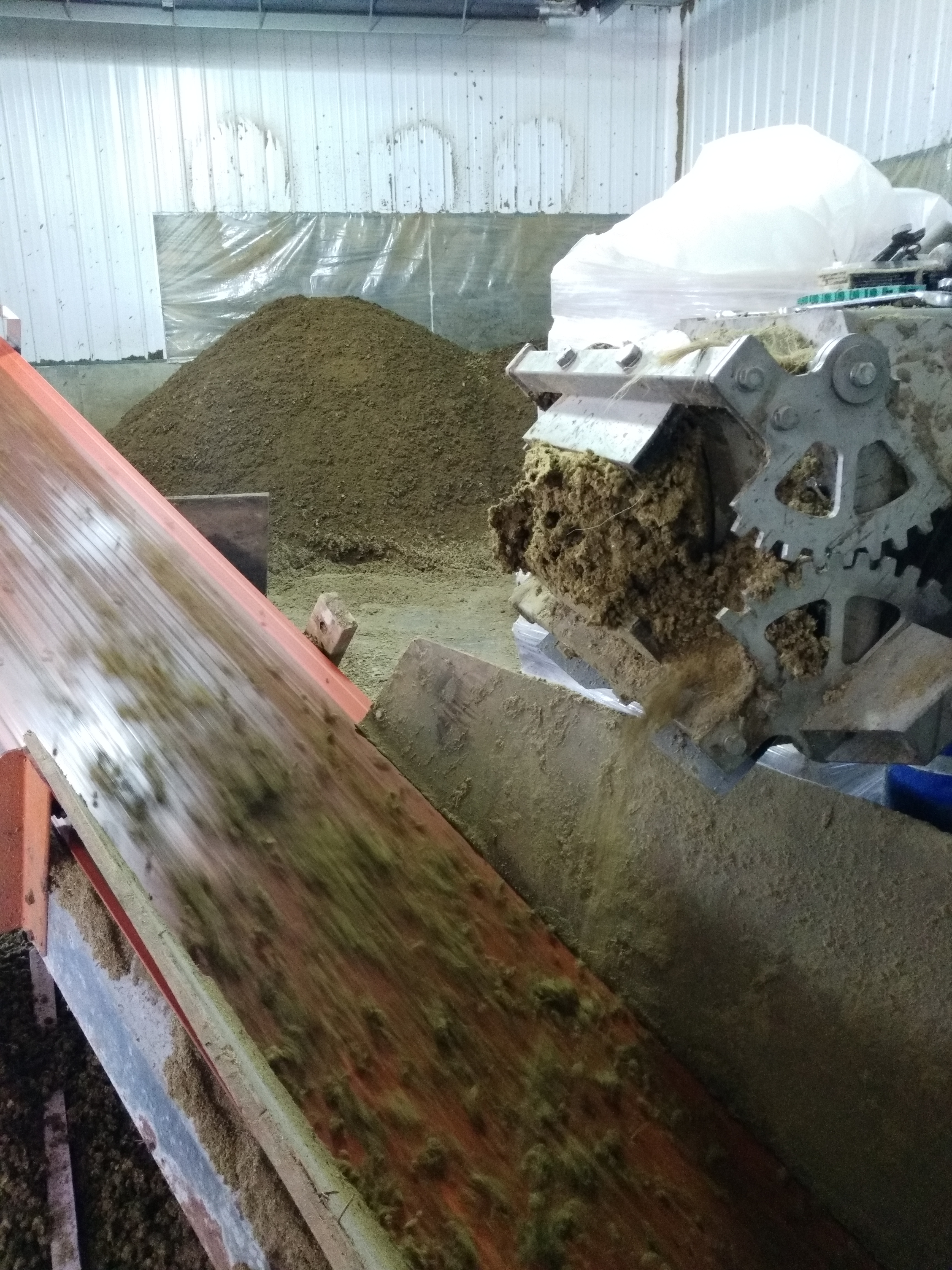 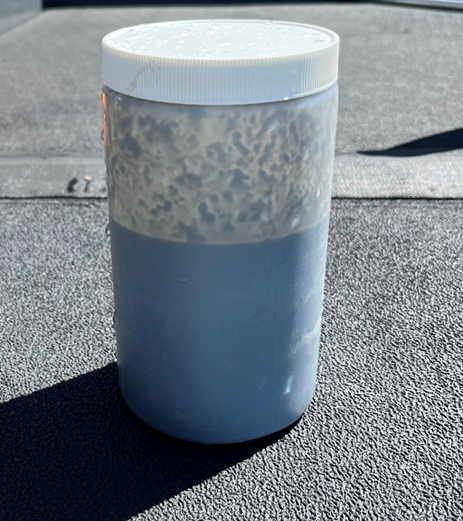 Liquid
Slurry
Semi-solid
Solid
Separated Solid
Digestate
Runoff
Sludge
As-excreted (urine)
As-excreted (feces)
Litter
Compost
Unknown
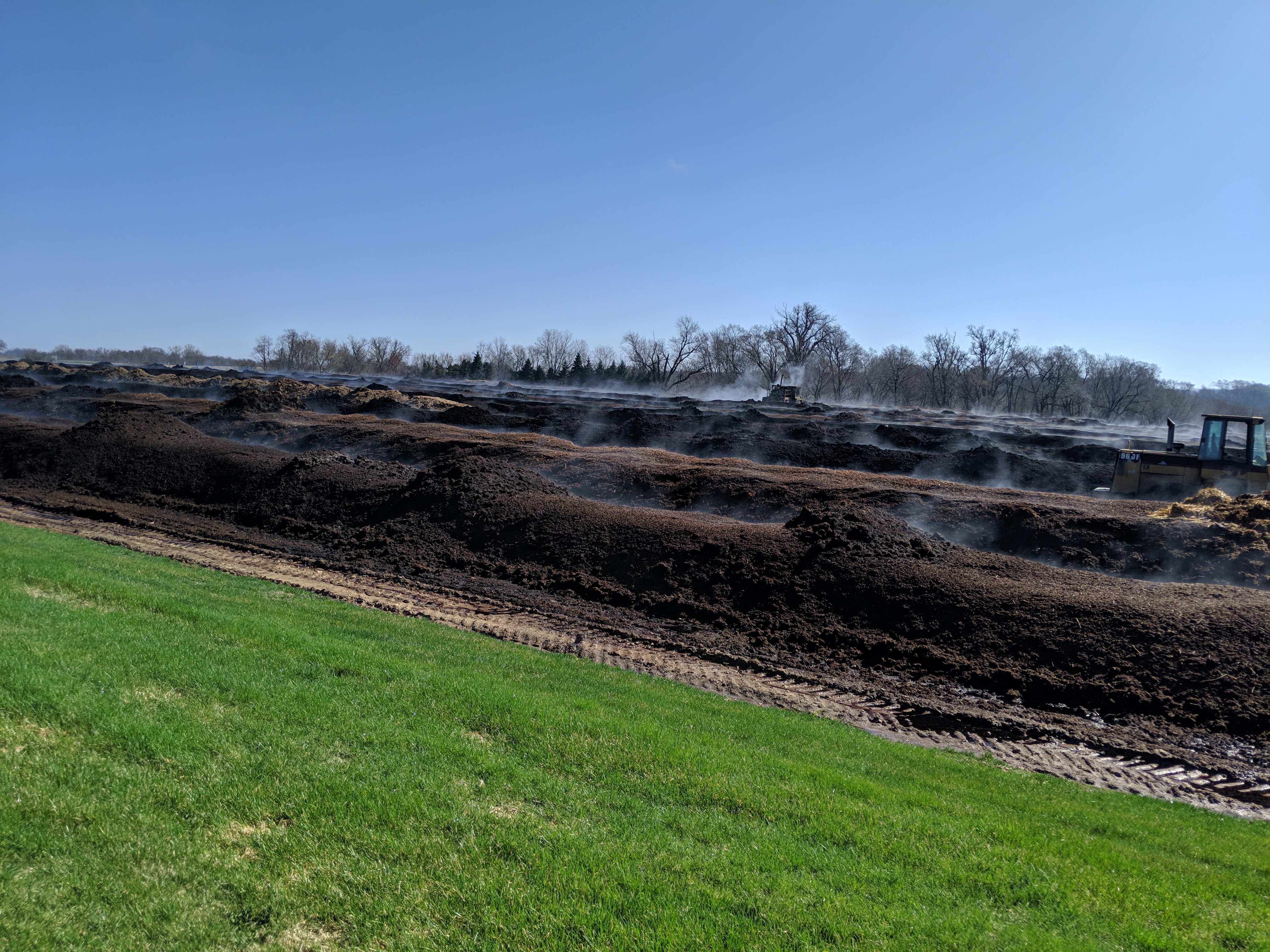 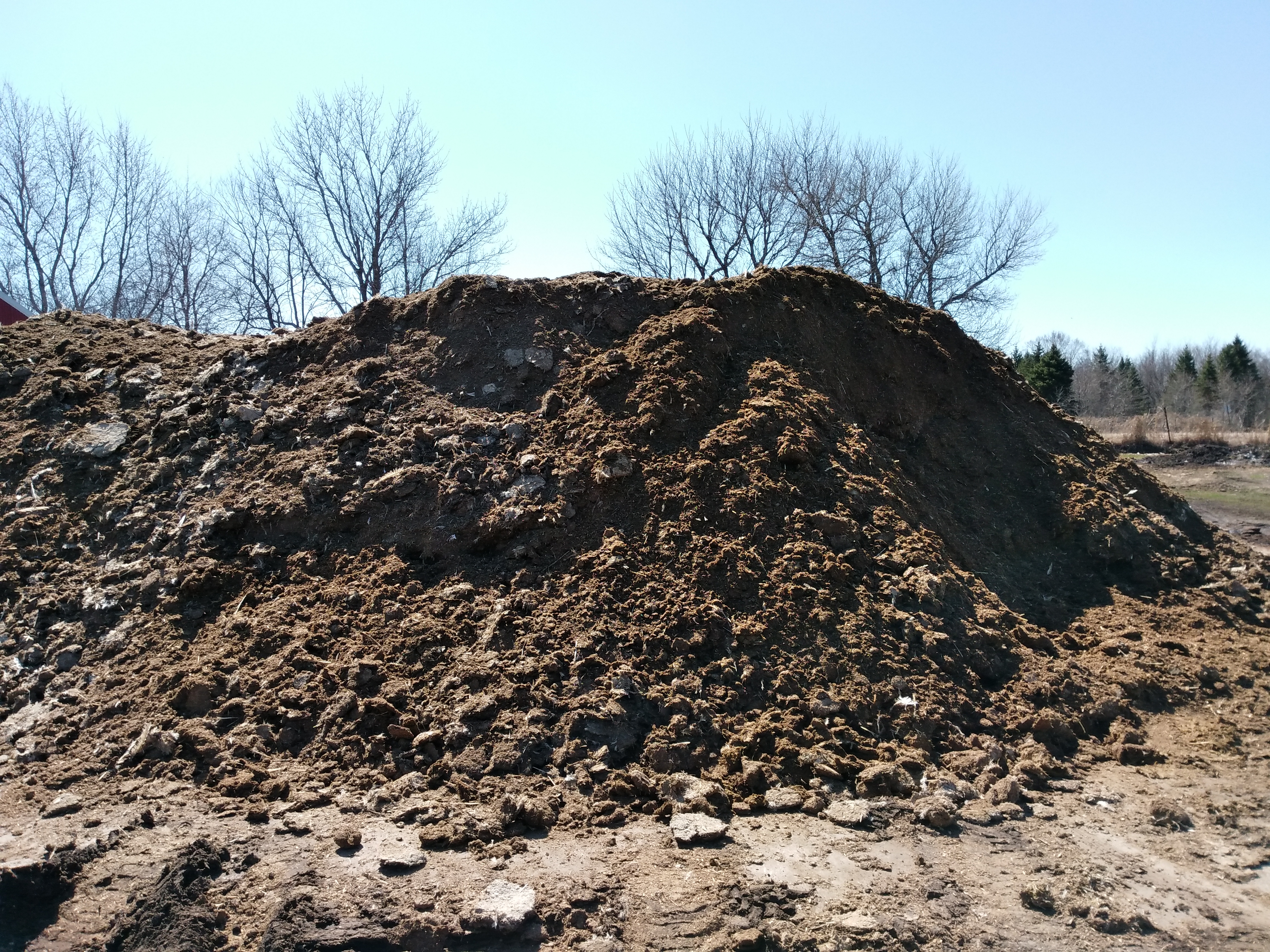 Manure Treatment
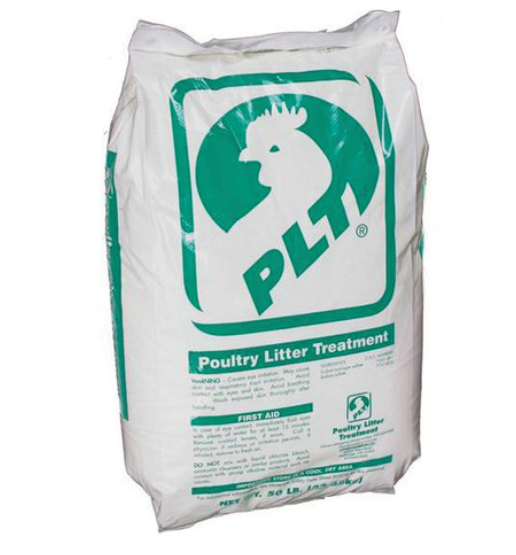 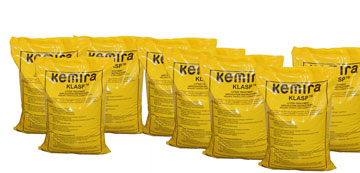 No Treatment
Alum
KLASP
Phytase
PLT
Poultry Guard
Other Treatment
Unknown
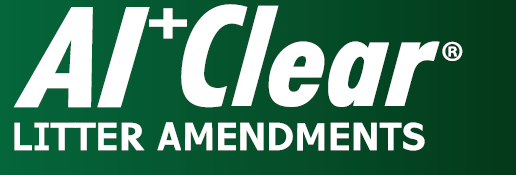 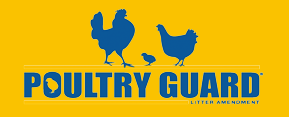 Agitated?
Bedding Type
Length of Storage?
Yes
No
Unknown
Hardwood Sawdust
Hardwood Shavings
Peanut Hulls
Pine Sawdust
Pine Shavings
Rice Hulls 
Sand
Straw
Not Included
Other/Unspecified Bedding
Unknown
Daily haul
0 to <3 months
3 to <6 months
6 to <12 months
12+ months
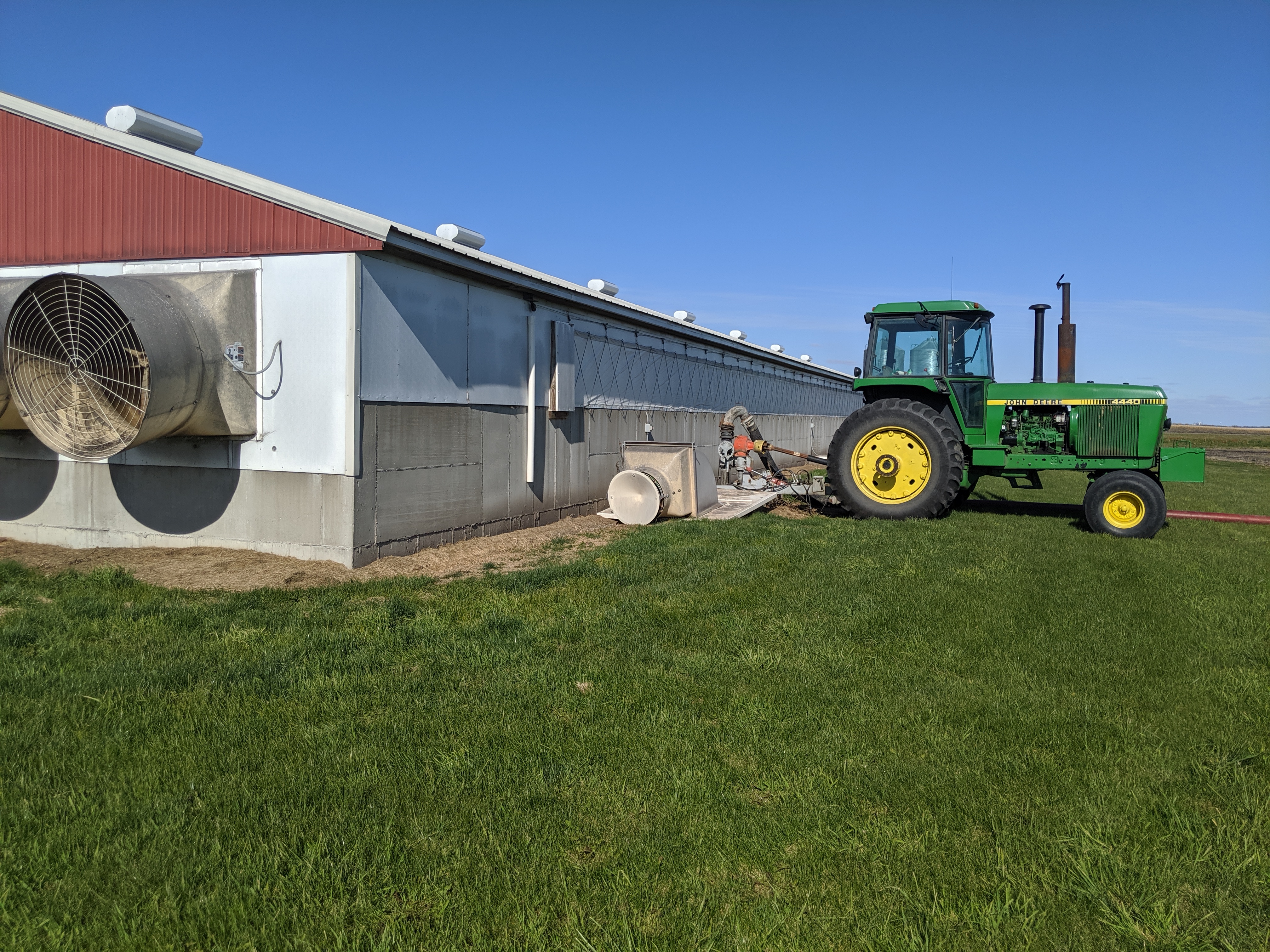 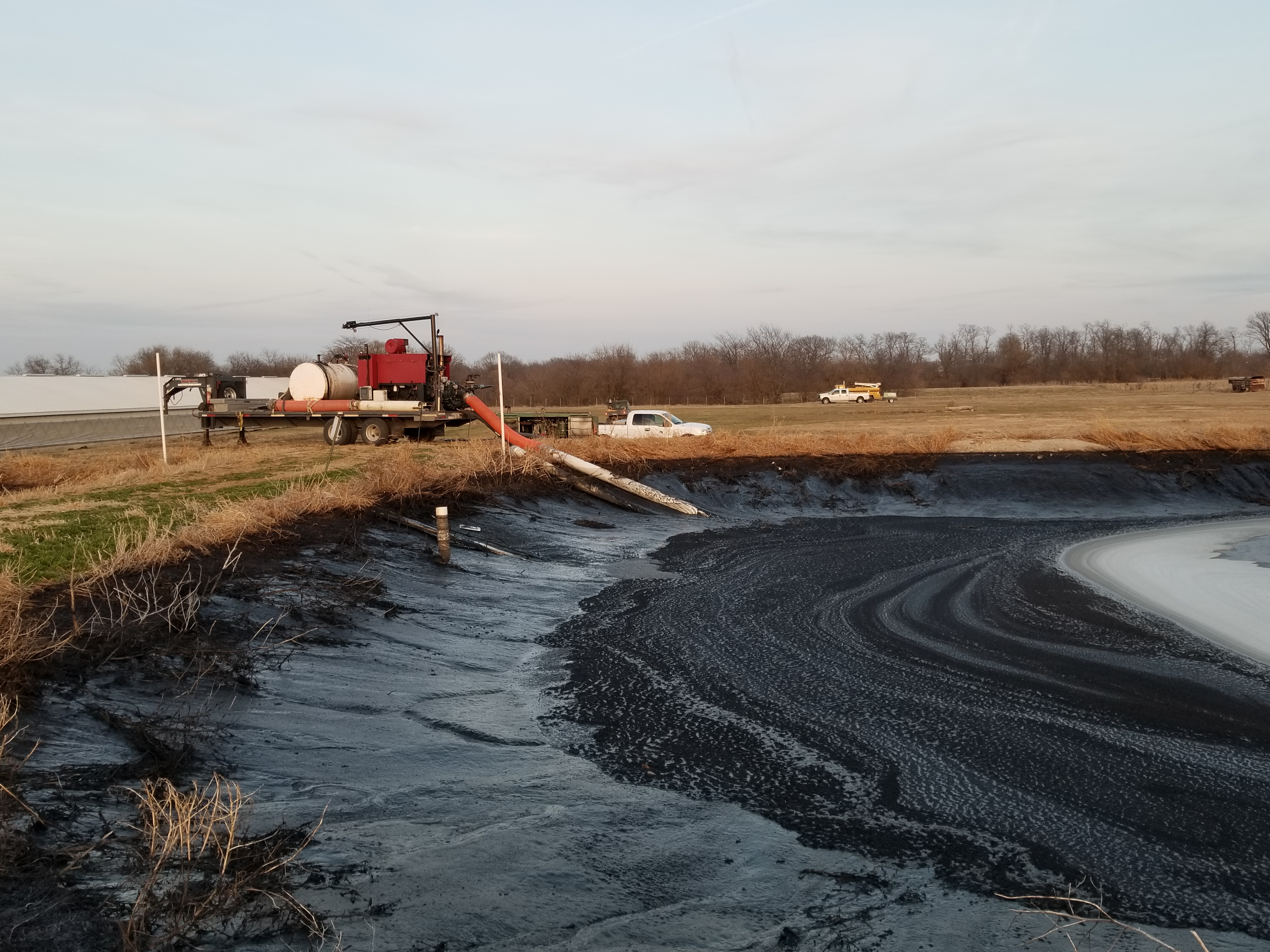 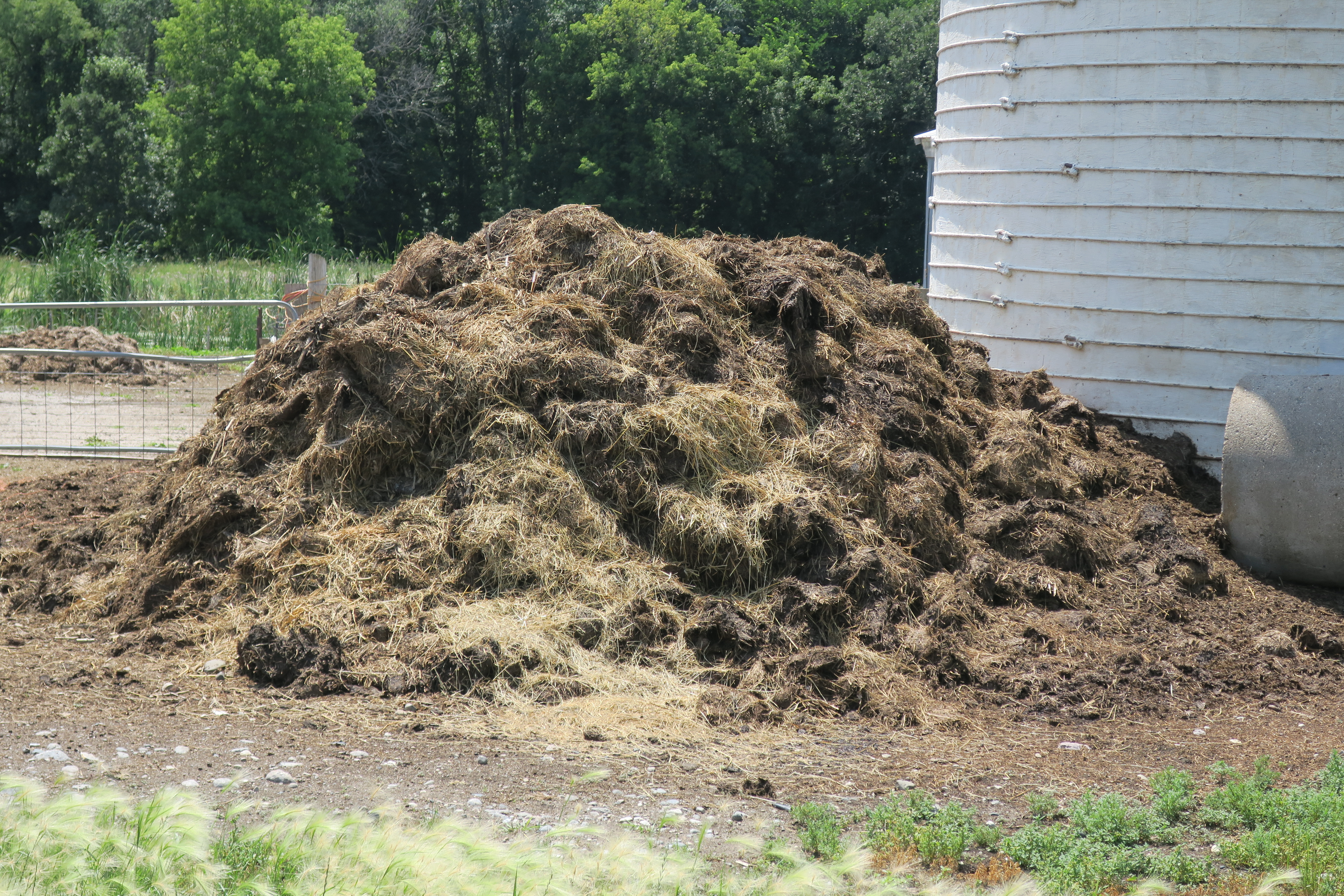 Animal or Other Amendment Type
Goat
Guinea Pig
Horse
Llama
Mink
Mouse
Partridge
Pigeon
Poultry
Rabbit
Rat
Quail
Sheep
Swine - Farrow to Wean
Swine - Farrow to Feeder
Swine - Farrow to Finish
Swine - Feeder to Finish
Swine - Finisher
Swine – Gestation
Swine - Wean to Finish
Swine - Nursery
Swine - Boar Stud
Swine
Turkey
Turkey - Meat
Turkey - Hen
Veal
Worm
Chicken - Pullet
Dairy - Calf
Dairy - Calf and Heifer
Dairy - Heifers
Dairy - Lactating Cow
Dairy - Dry Cow
Dairy
Deer
Donkey
Duck
Elephant
Elk
Emu
Ferret
Fish
Geese
Other - Egg Wash Water
Other - Fish Pond Sludge
Other – Grape Pomace
Other - Mushroom
Other - Paunch
Other - Sewage Sludge
Other - Truck Wash
Mixed
Unknown
Alpaca
Bat
Beef - Breeding
Beef - Calf
Beef - Replacement Heifers
Beef - Stocker
Beef
Biosolids
Bison
Cattle
Chicken
Chicken - Breeder
Chicken - Broiler
Chicken - Layer
Storage Type
Application Method
Irrigation
Broadcast
Broadcast - Incorporated within 24 hours
Broadcast - Incorporated after 24 hours
Injection
Unknown
Lagoon
Uncovered Pit or Tank
Covered Pit or Tank
Earthen Basin
Runoff Holding Pond
Solid
Underfloor Solid Storage
Stockpiled Under Cover
Stockpiled Outdoors
Cage-free Poultry
Unknown
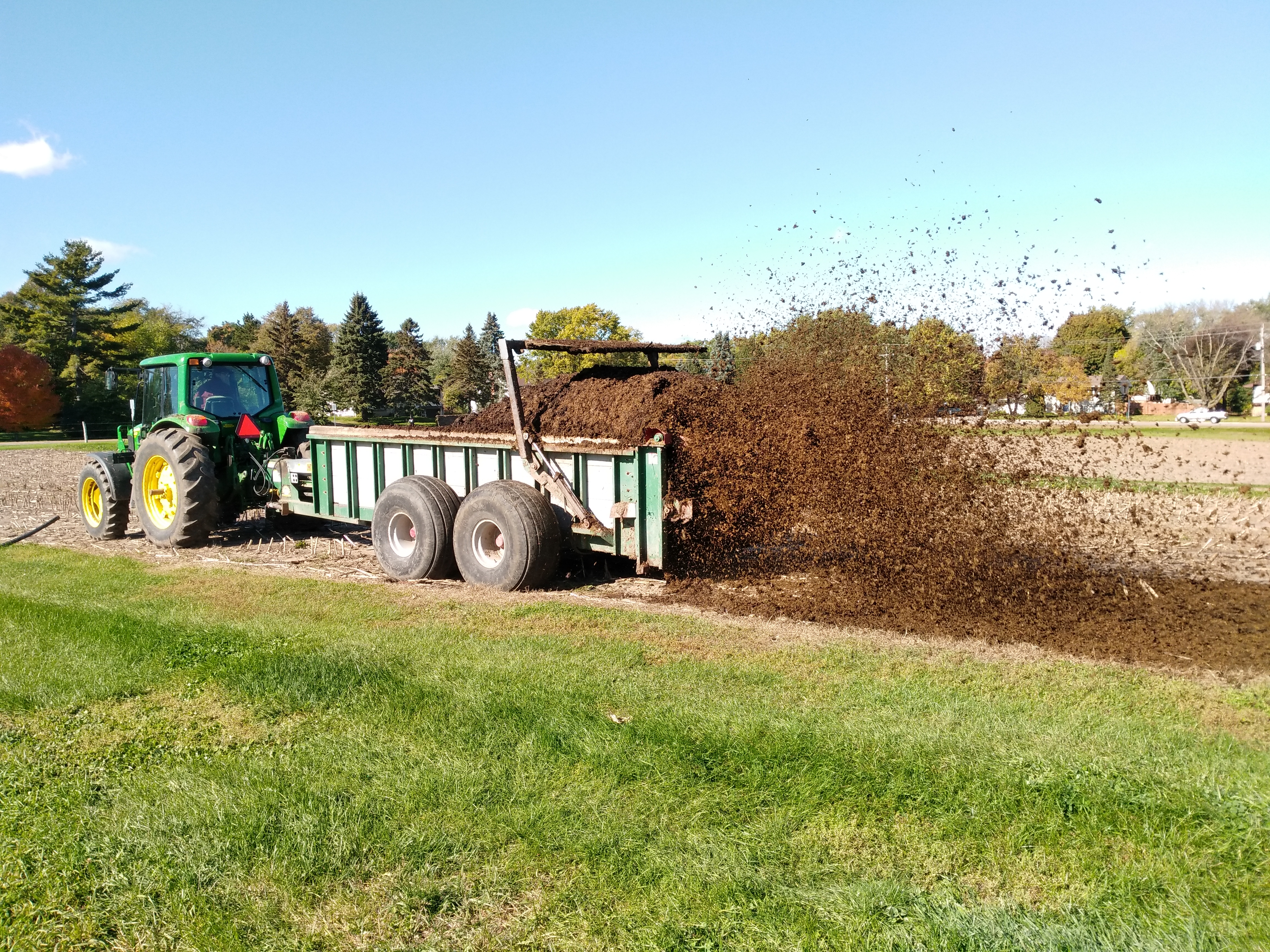 Targeted Analytes
Magnesium
Manganese
Molybdenum
Sodium
Arsenic
Cadmium
Cobalt
Chromium
Mercury
Nickel
Lead
Selenium
Aluminum
Barium
Silicon
Strontium
Calcium Carbonate Equivalent (CCE)
Sodium Absorption Ratio (SAR)
Cation Ratio of Soil Structural Stability (CROSS)
Fecal Starch
Total Suspended Solids
Nitrate-N
Chloride
Ash
Total Solids
Electrical Conductivity
Organic Matter
Carbon:Nitrogen Ratio
Ammonium-N
Boron
Calcium
Copper
Iron
Moisture
Total Nitrogen
Phosphorus
Water Extractable Phosphorus
Potassium 
Soluble Potassium
Zinc
Sulfur
Total Carbon
Total Organic Carbon
pH
Volatile Solids
[Speaker Notes: Recommended methods of manure Analysis]
Choose Method, Basis, Units
Methods options based on:
Recommended Methods of Manure Analysis 
AgGateway Modus Agronomic Testing Lab Standard (currently updating!)
Interviews with labs
Basis
As received (wet)
Dry
Units
%
ppm
lbs/1000 gal
lbs/ton
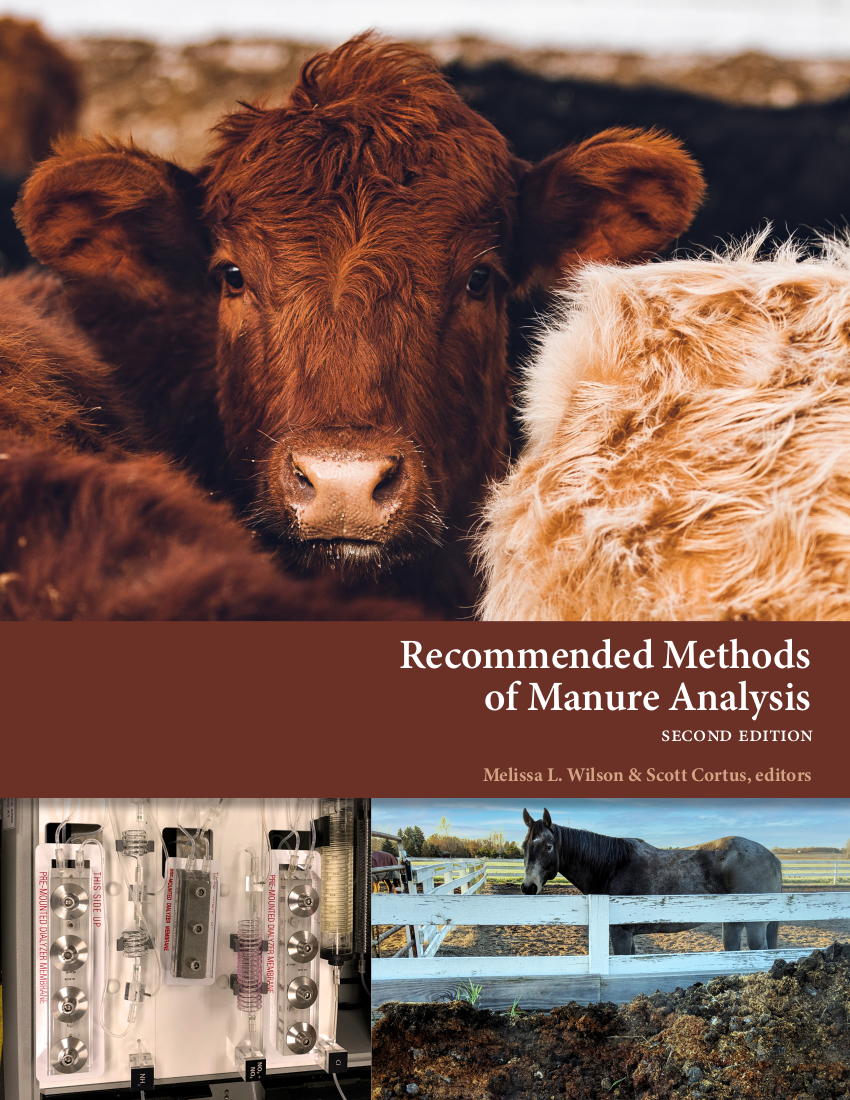 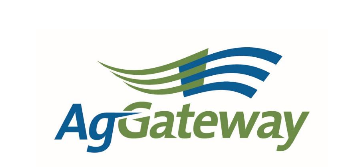 Spreadsheet Validation
Checks that all the parameters are consistent
Columns need to be cleaned up or edited
Once it passes, we can upload to the database
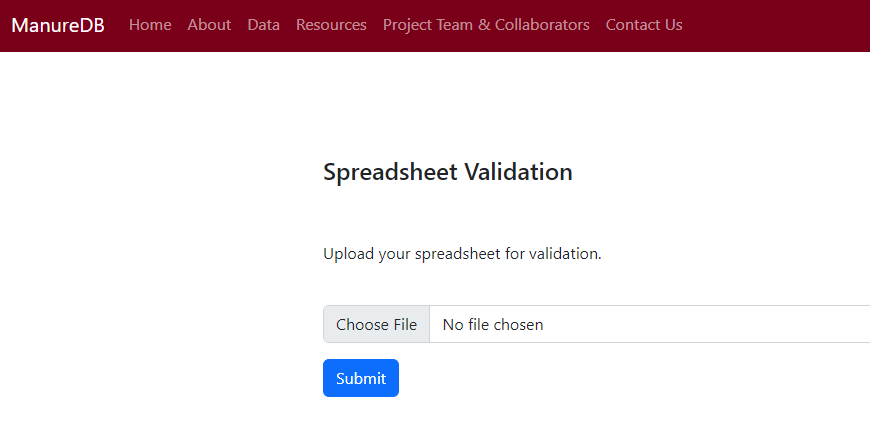 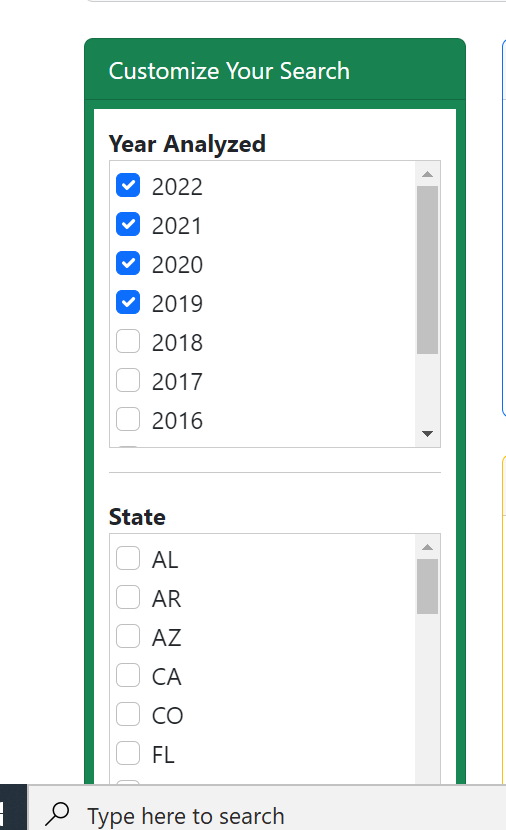 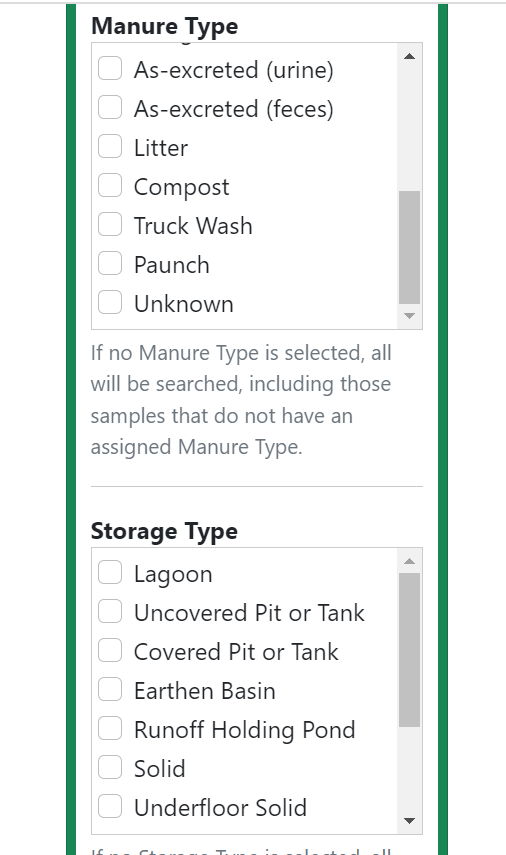 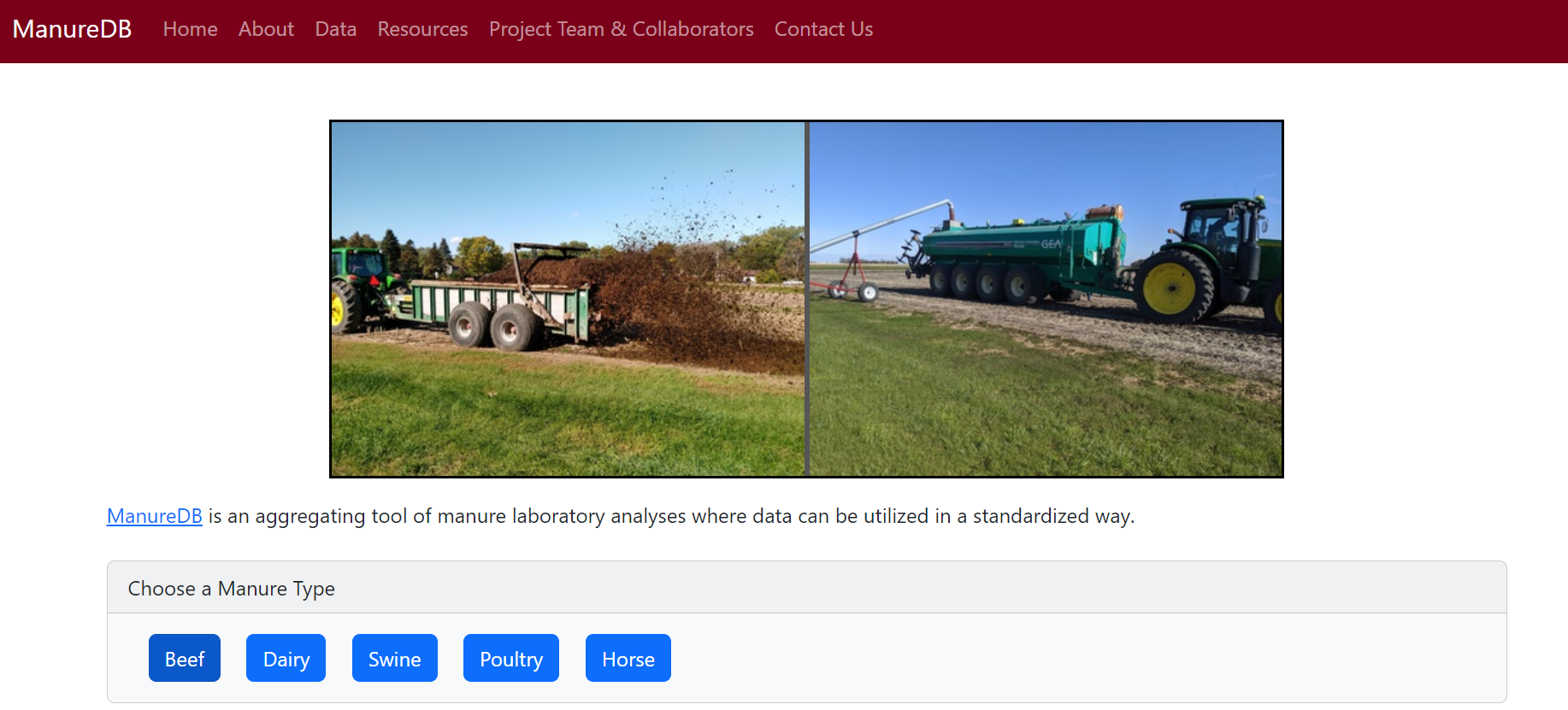 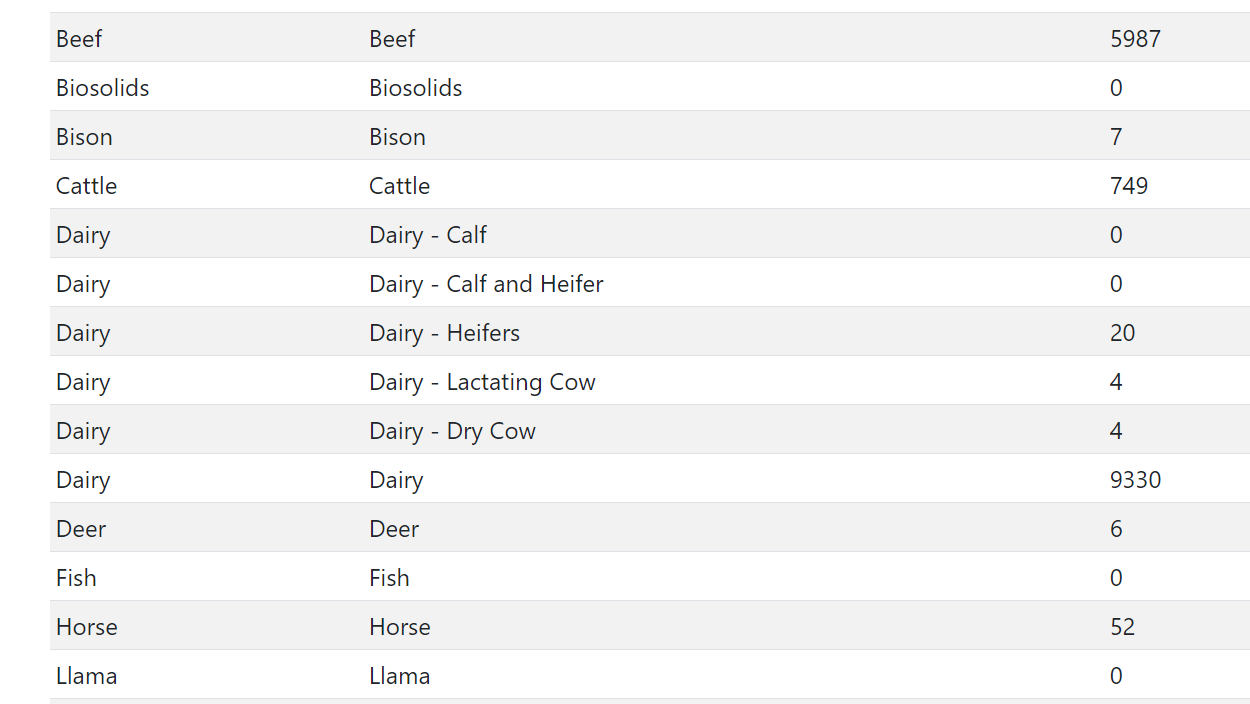 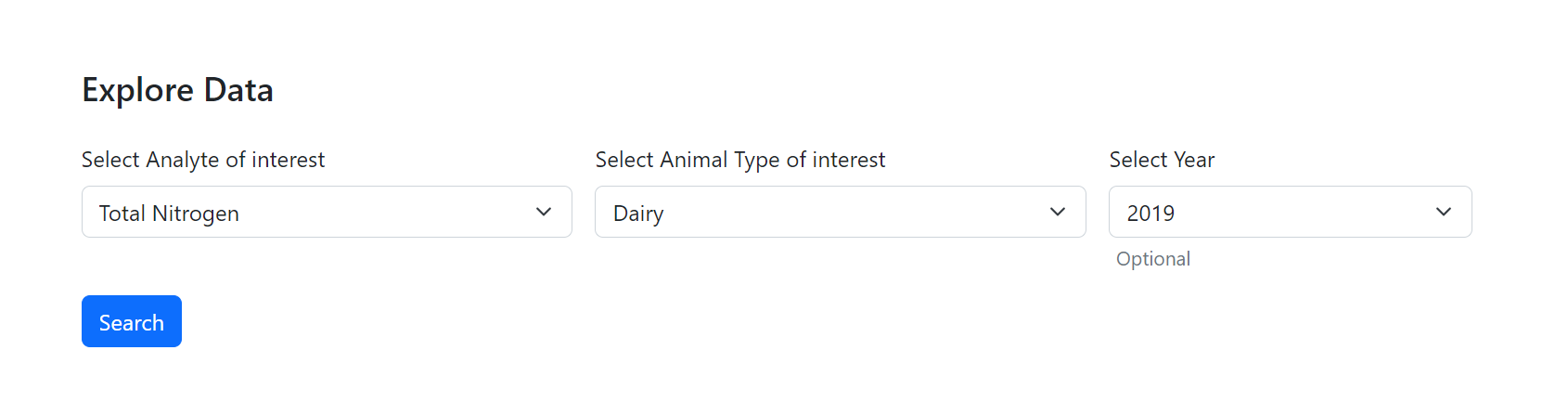 Future Plans
Finish construction and user-testing of ManureDB beta site in collaboration with participating laboratories 

Publish ManureDB as a publicly available website

Continue to recruit more laboratories to participate in the database
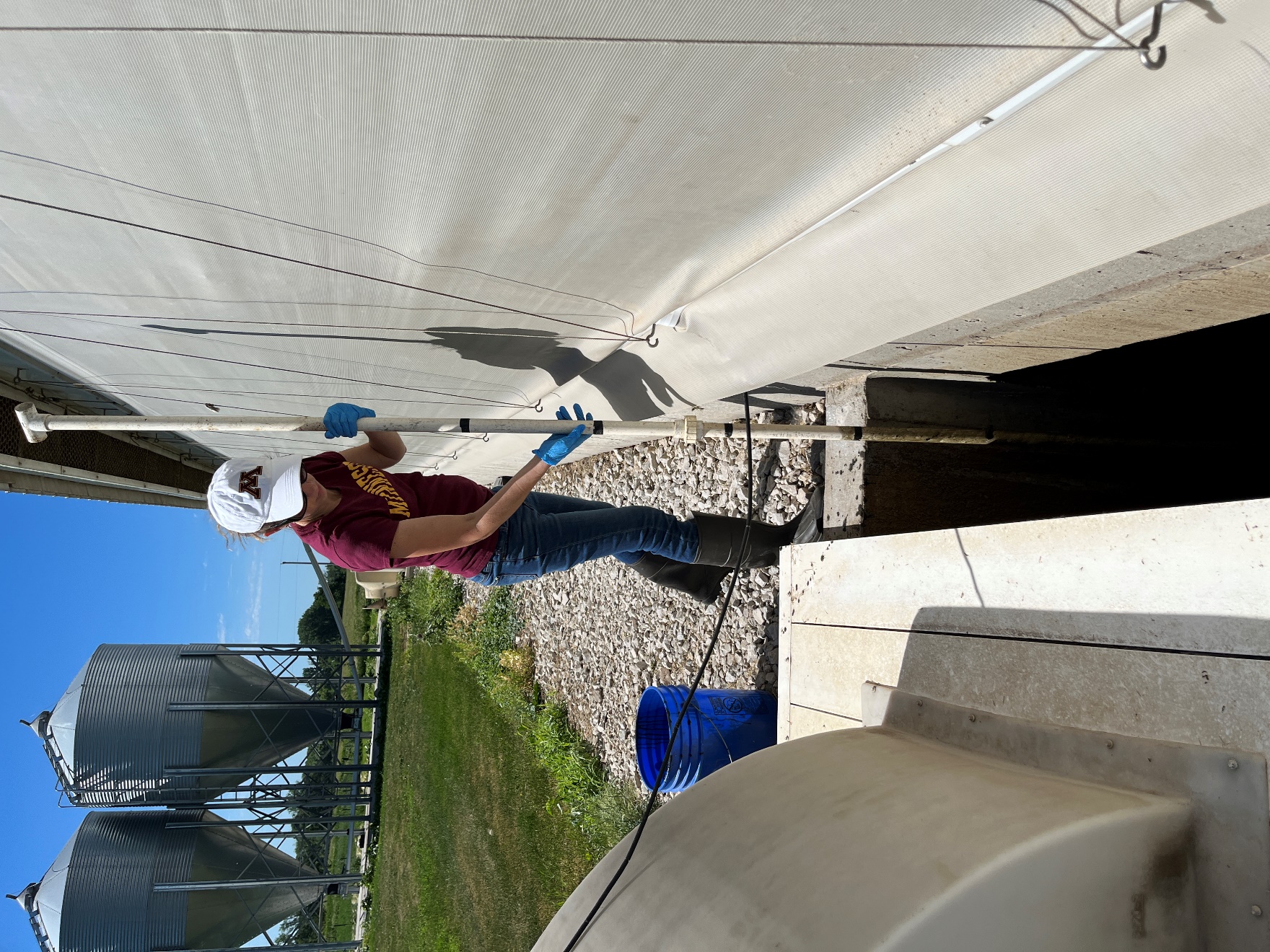 [Speaker Notes: ManureDB website: 
http://manuredb.umn.edu 

Ag Data Commons]
What are the steps to get data in ManureDB?
Contact me or manure@umn.edu
We can set up an initial meeting to learn more about the manure database project and your laboratory
Send out the data use agreement for signatures
Once signed by the lab, U of M will sign and return the fully executed agreement
We can meet again to review the lab’s methods, analytes, column names if needed
Send a spreadsheet of your lab’s data, as far back as you wish to go
We work through the spreadsheet validation process and may have a few questions for the lab as we go
Import into ManureDB!
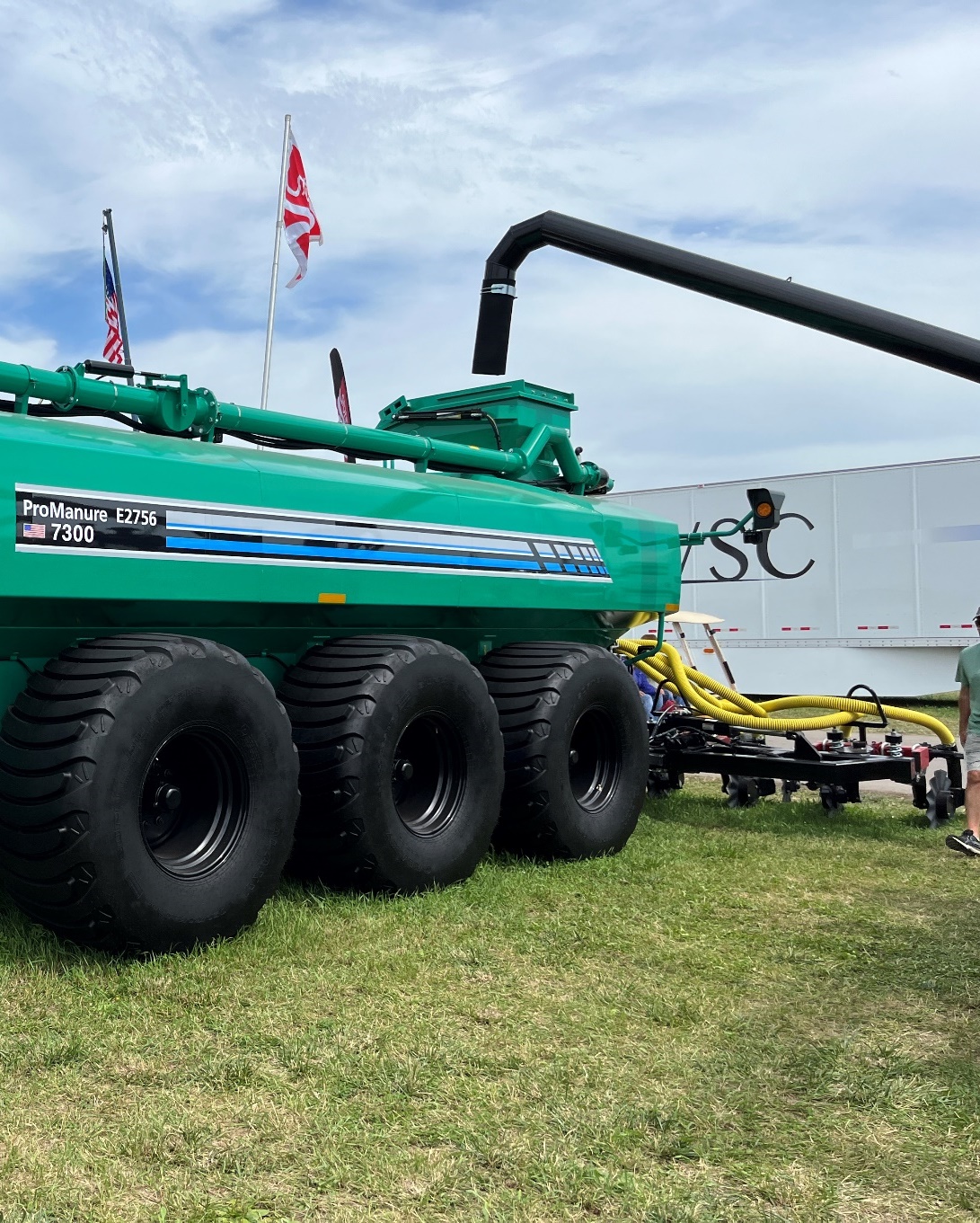 Stay in the loop!
Interested in learning more?
manure@umn.edu
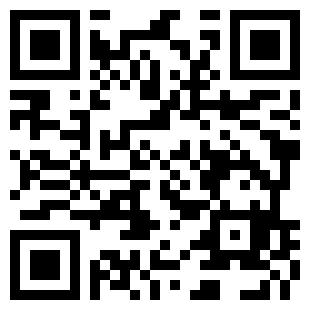 z.umn.edu/
ManureDB-signup
ManureDB is supported through USDA NIFA Award 2020-67021-32465.
Acknowledgements
Additional Authors:
Melissa L. Wilson, Associate Professor, University of Minnesota
Erin L. Cortus, Associate Professor and Extension Engineer, University of Minnesota
Kevin Janni, Extension Engineer, University of Minnesota
Larry Gunderson, Pesticide & Fertilizer Management, Minnesota Department of Agriculture
Kevin Silverstein, Scientific Lead RIS Informatics Analyst, University of Minnesota

This work is supported by the AFRI Foundational and Applied Science Program [grant no. 2020-67021-32465] from the USDA National Institute of Food and Agriculture, the University of Minnesota College of Food, Agricultural and Natural Resource Sciences, and the Minnesota Supercomputing Institute.
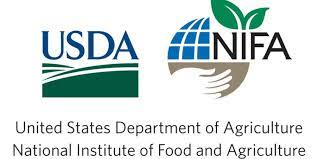 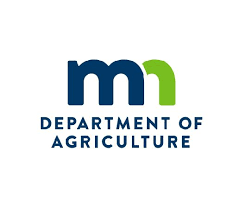 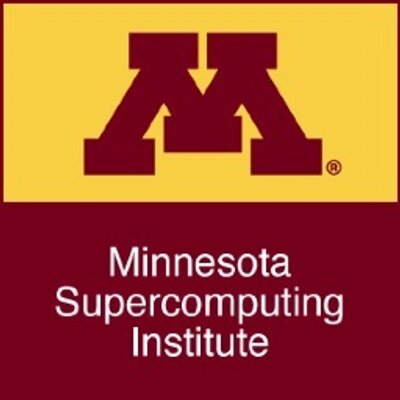 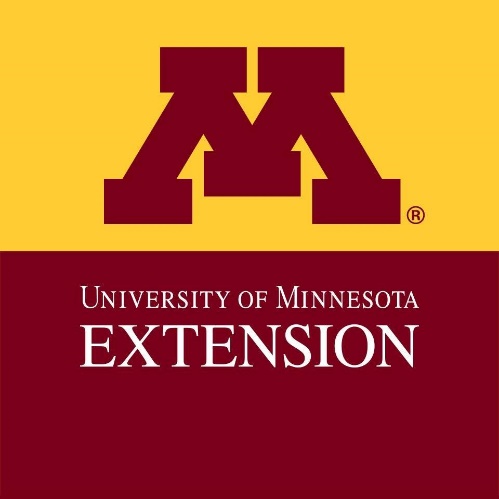 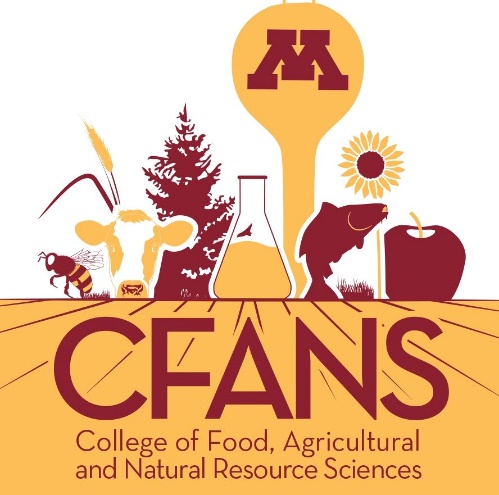 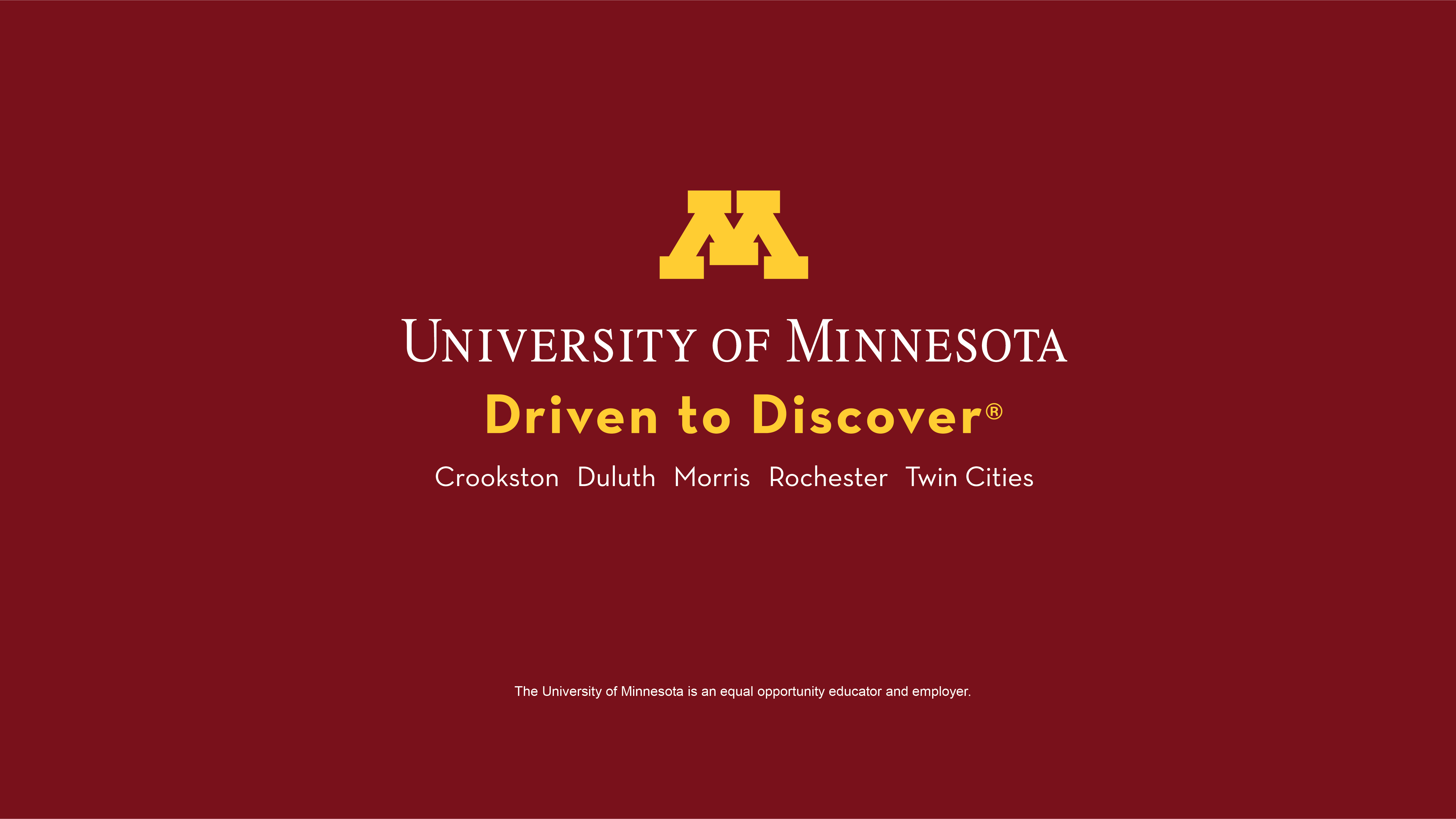 Comparing MWPS to 3 Labs - Swine Liquid Manure
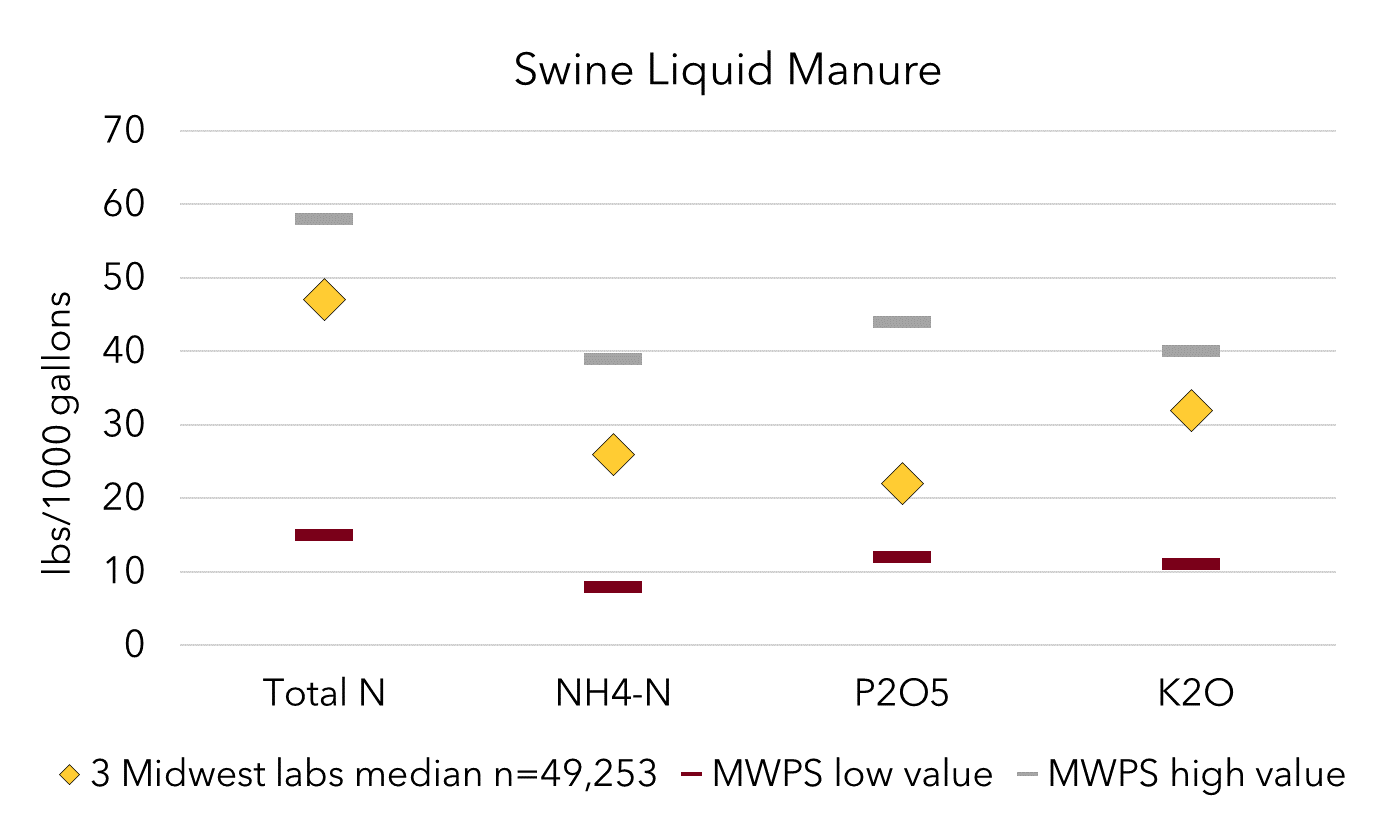 K2O
P2O5
NH4-N
Total N
[Speaker Notes: With differences in swine age and housing, wide variety of values and the 3 lab medians were within the MWPS ranges]
Comparing MWPS to 3 Labs - Beef Liquid Manure
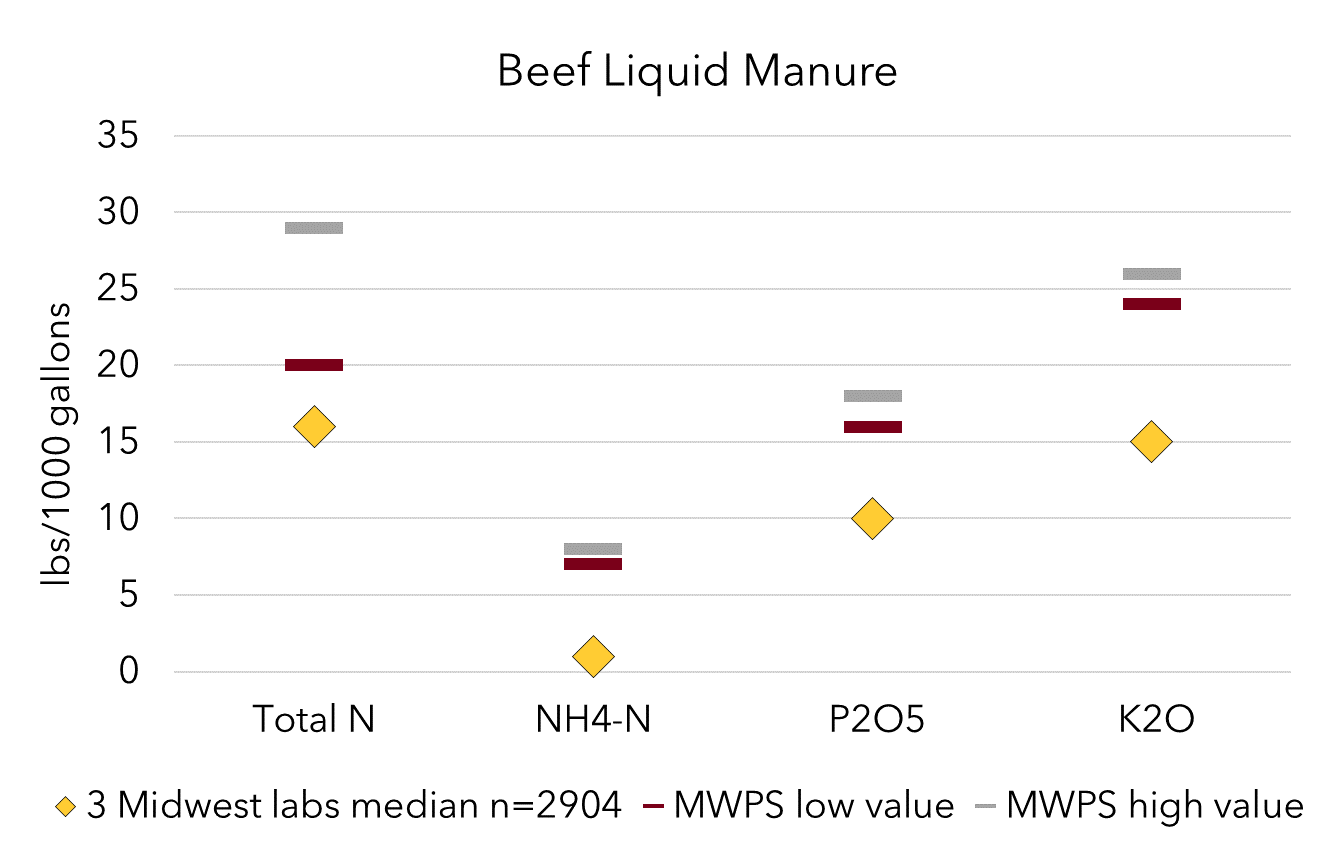 K2O
P2O5
NH4-N
Total N
Comparing MWPS to 3 Labs - Poultry Liquid Manure
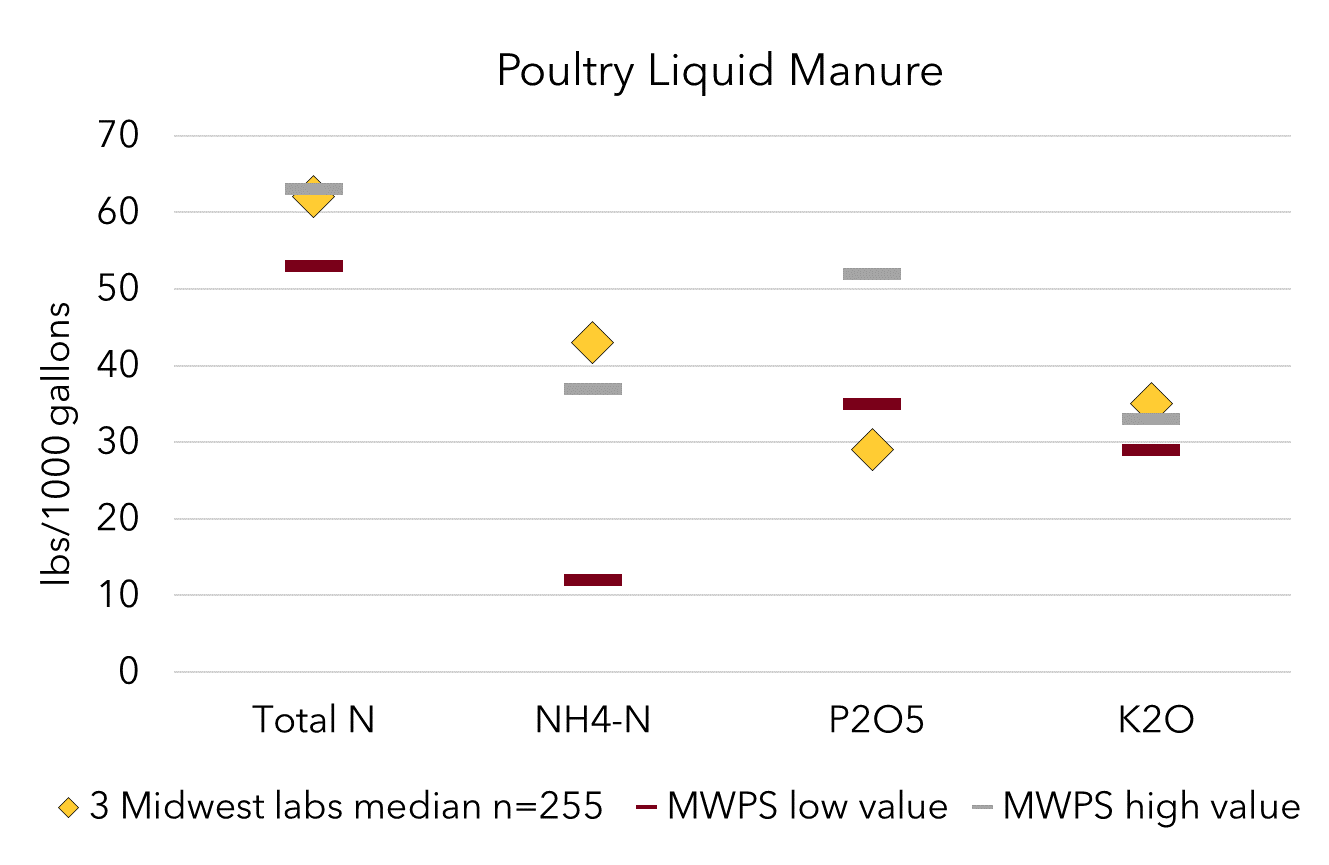 P2O5
K2O
NH4-N
Total N
[Speaker Notes: N – higher]
Comparing MWPS to 3 Labs - Swine Solid Manure
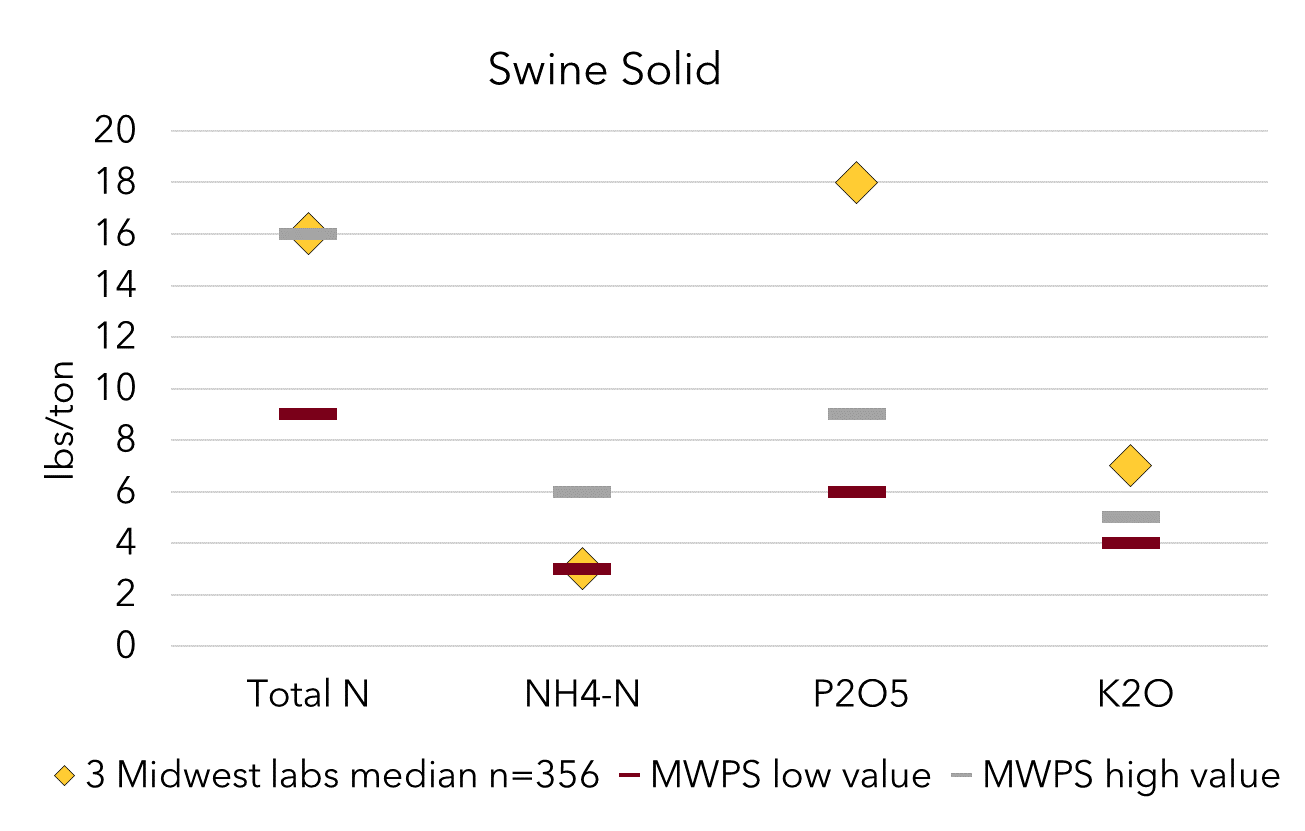 P2O5
K2O
Total N
NH4-N
Comparing MWPS to 3 Labs - Dairy Solid Manure
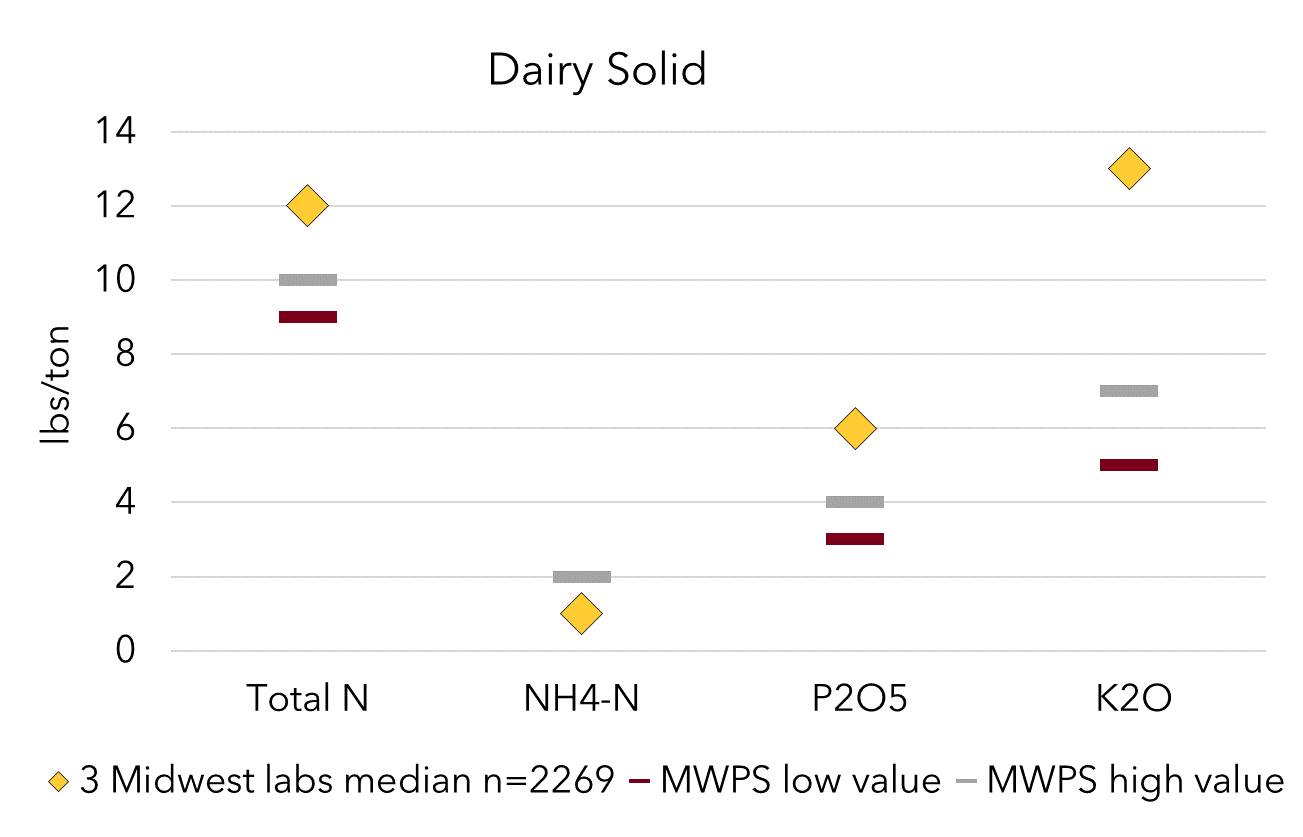 Total N
P2O5
K2O
NH4-N
Comparing MWPS to 3 Labs - Beef Solid Manure
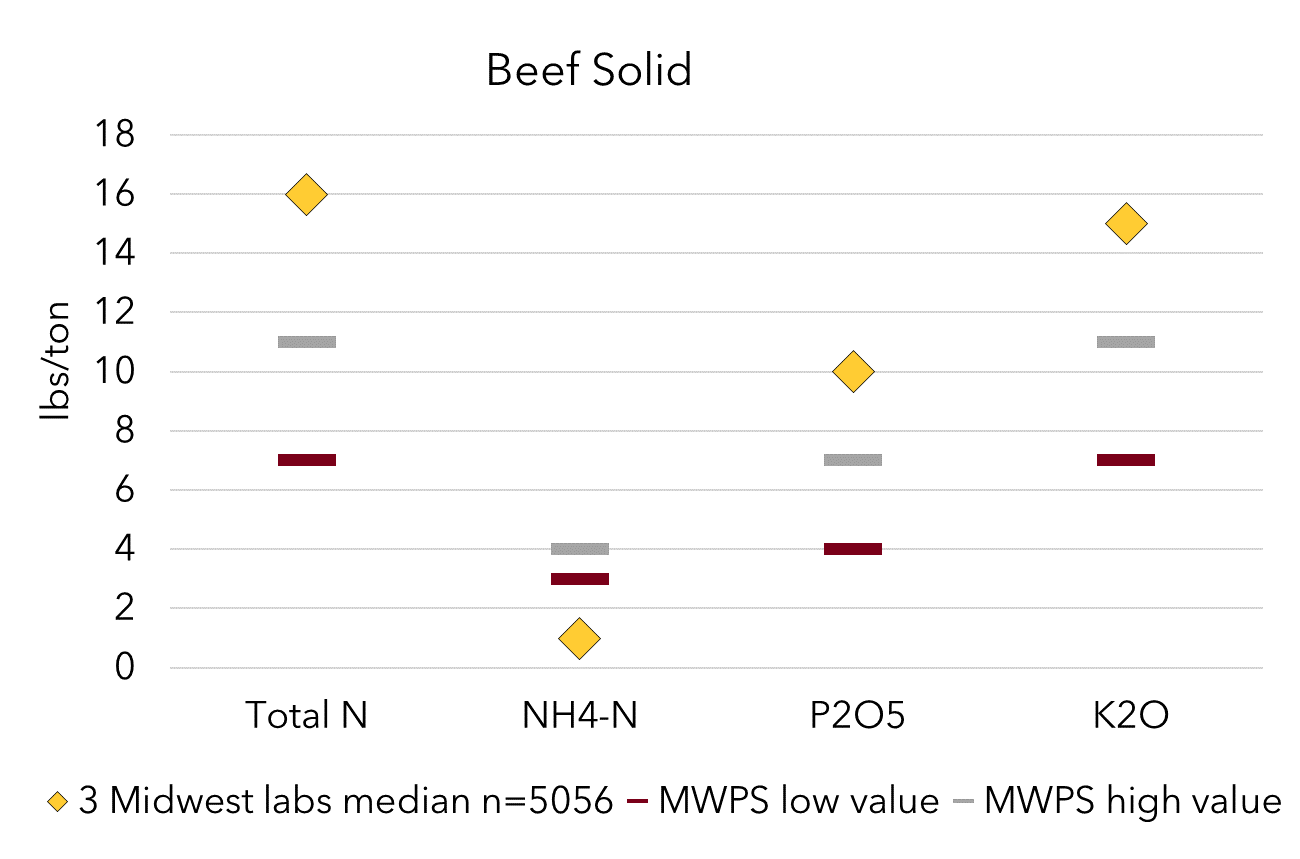 Total N
NH4-N
K2O
P2O5
Liquid Manure sample trends 2012-2021 compared to MWPS/ASABE manure book values. 
		(+) = trending higher
		(o) = no change/conflicting samples
 		(-) = trending lower
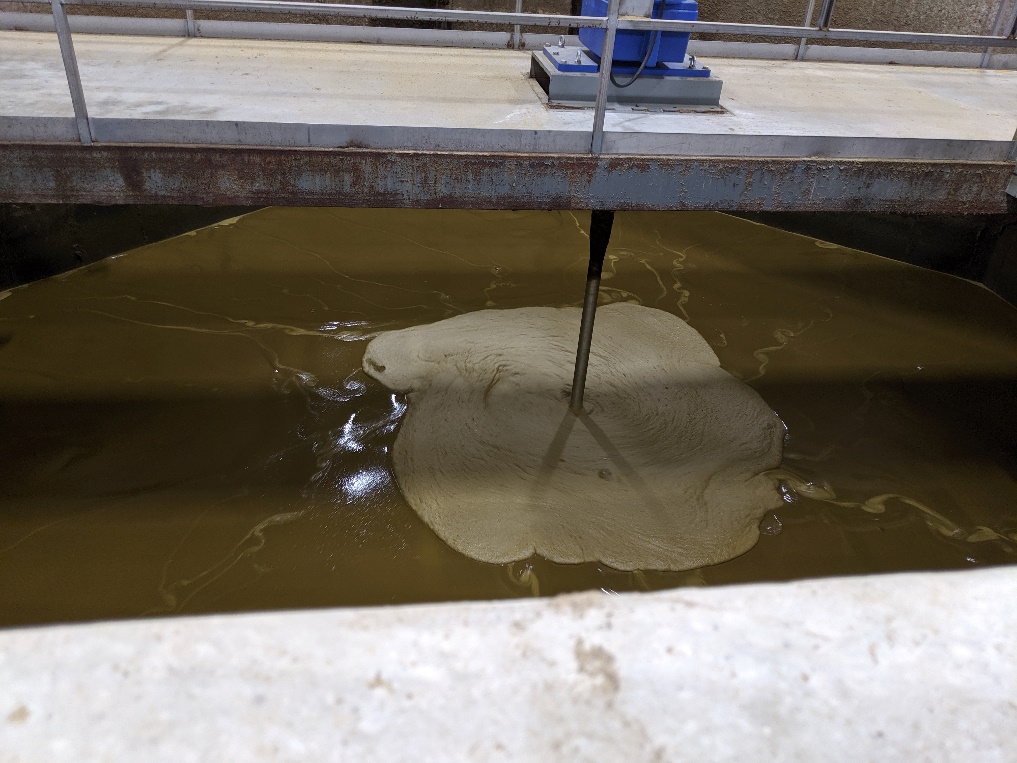 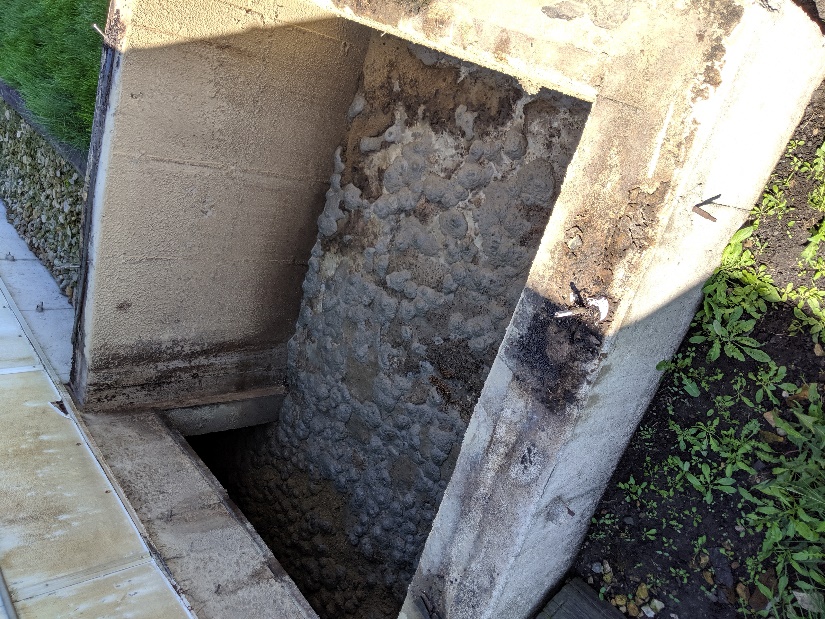 [Speaker Notes: Wilson photos]
Dairy Liquid N
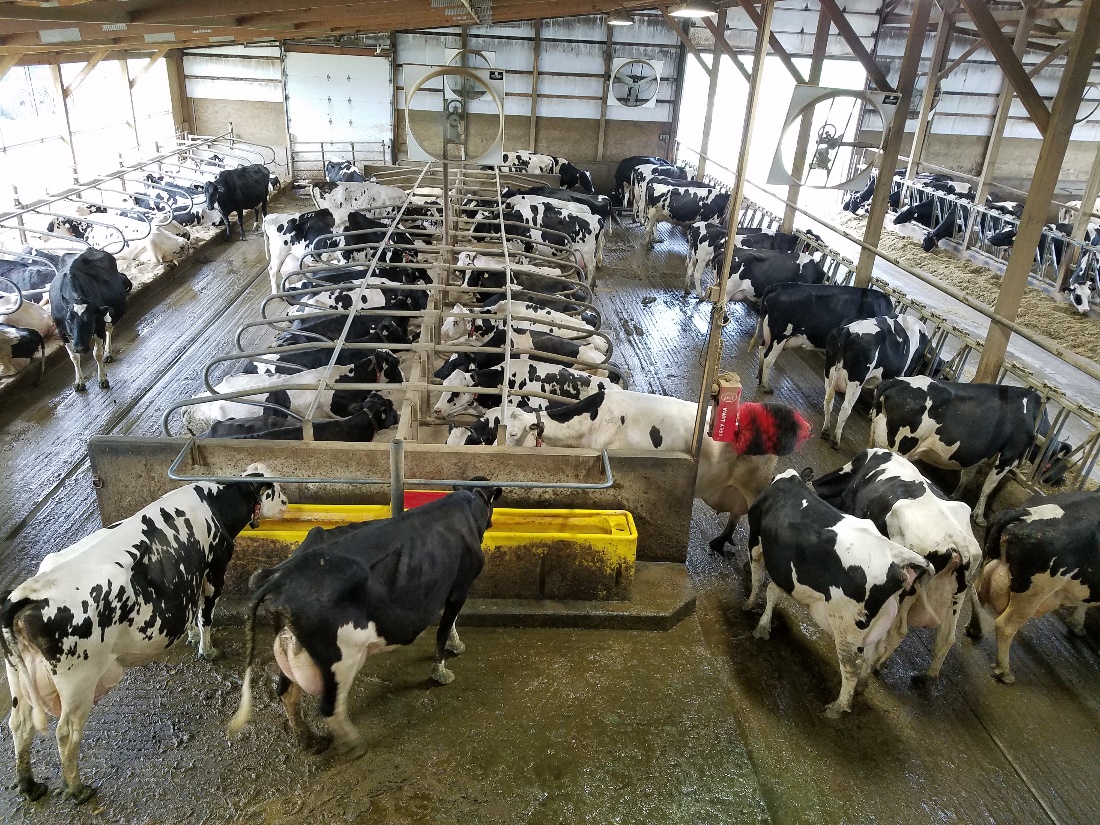 [Speaker Notes: 3 lab 10869 samples
East lab 528 samples]
Dairy Liquid P
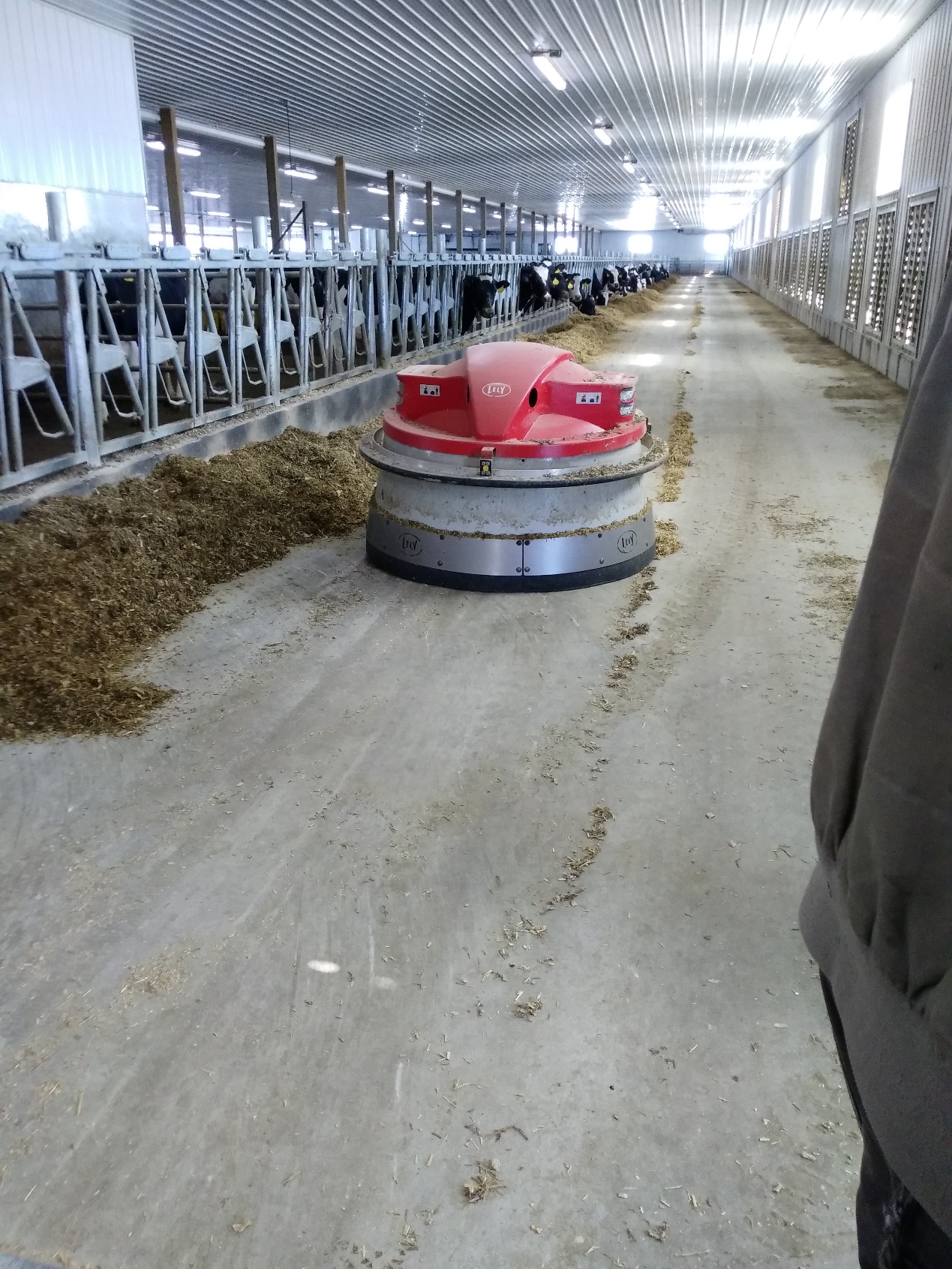 [Speaker Notes: 3 Midwest labs 10,869 samples
1 eastern lab 528 samples]
Swine Liquid P
[Speaker Notes: 3 labs 49K
1 east lab 369]
Swine Liquid K
[Speaker Notes: 3 labs 49k
E lab 369
SE lab 44k]
Poultry Liquid P
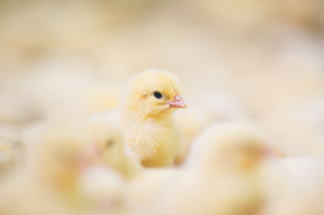 [Speaker Notes: 3 Midwest labs 225 samples]
Poultry Liquid K
[Speaker Notes: 3 Midwest labs 225 samples]
Future Plans
Standardize fields for the future incoming samples
Location, manure type, agitation, species, bedding, storage type, and analytical method

Create a unit conversion mechanism for data uploads

Recruit more laboratories to participate in the ManureDB project

Compare and analyze more data, especially more detailed data for each species 

Design ManureDB with statistical and data visualization features for future public use
Solid manure sample trends 2012-2021 compared to MWPS/ASABE manure book values. 
		(+) = trending higher
		(o) = no change/conflicting samples
		(-) = trending lower
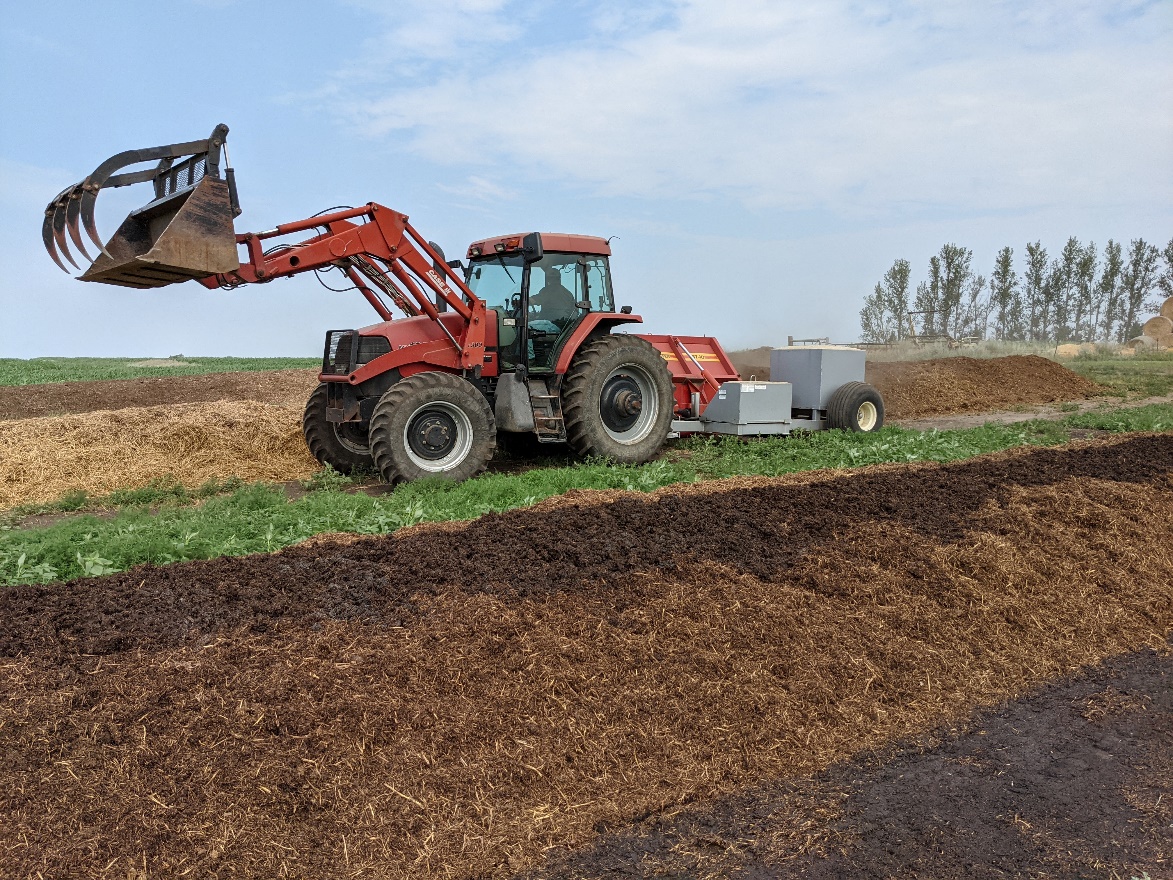 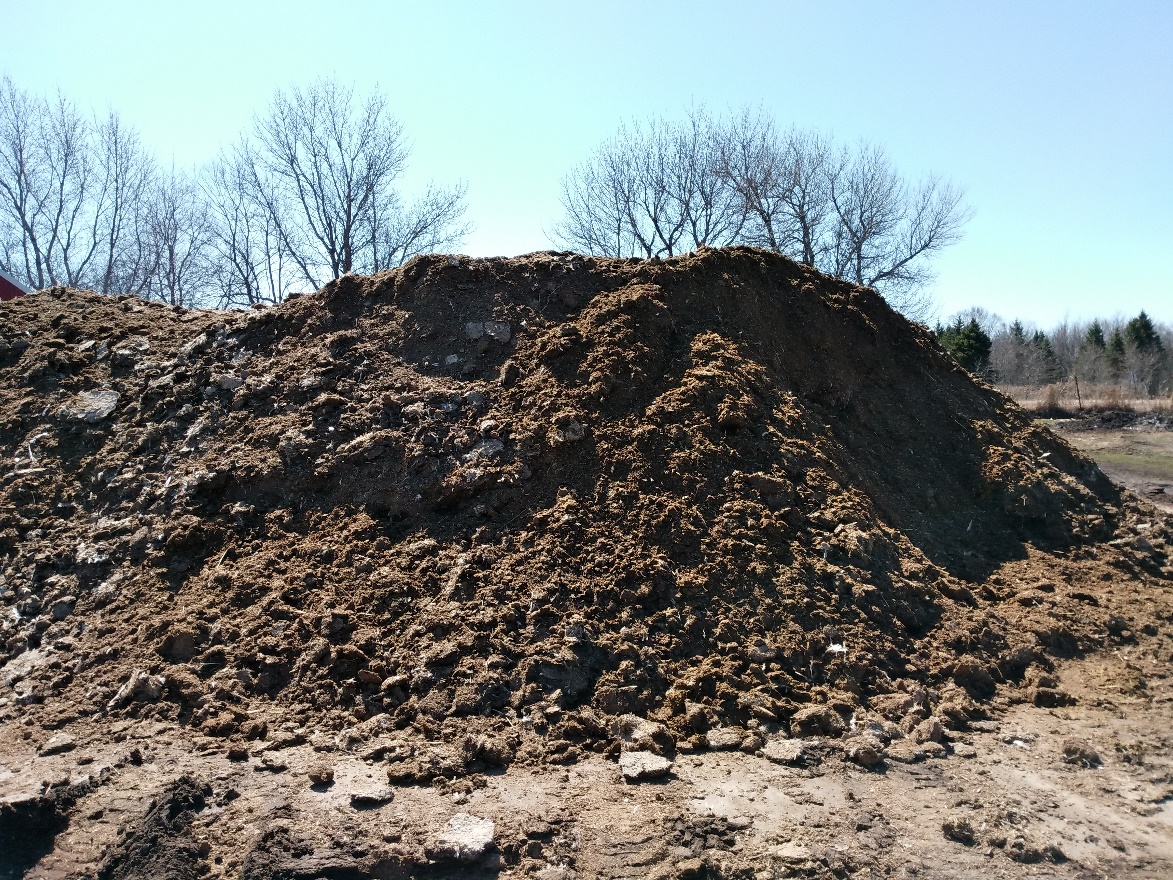 [Speaker Notes: Wilson solid manure photo]
Poultry Solid K
[Speaker Notes: 3 MW labs – 9338 samples
1 E lab -1001 samples]
Swine Solid N
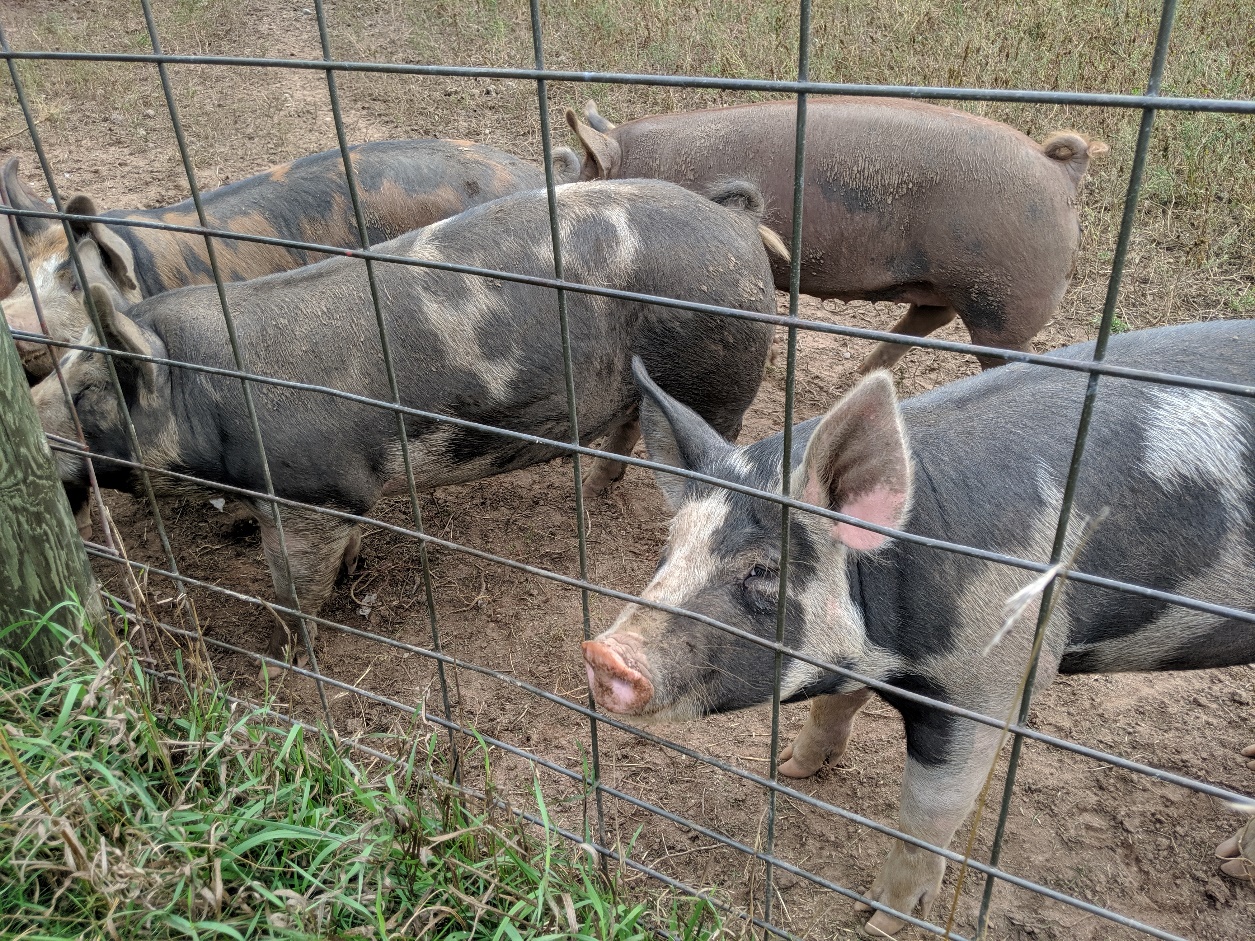 [Speaker Notes: 3 Midwest labs -356 samples
East lab –  75 samples]
Swine Solid P
[Speaker Notes: 3 Midwest labs -356 samples
East lab –  75 samples]
Swine Solid K
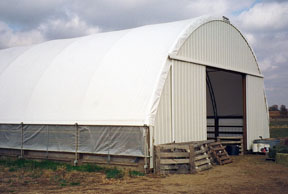 [Speaker Notes: 3 Midwest labs -356 samples
East lab –  75 samples]
Poultry Solid N
[Speaker Notes: 3 MW labs – 9338 samples
1 E lab -1001 samples]